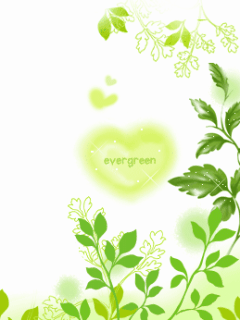 Welcome to our class
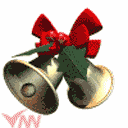 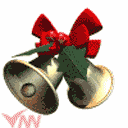 English 3
Teacher : Hoàng Thị Tỵ
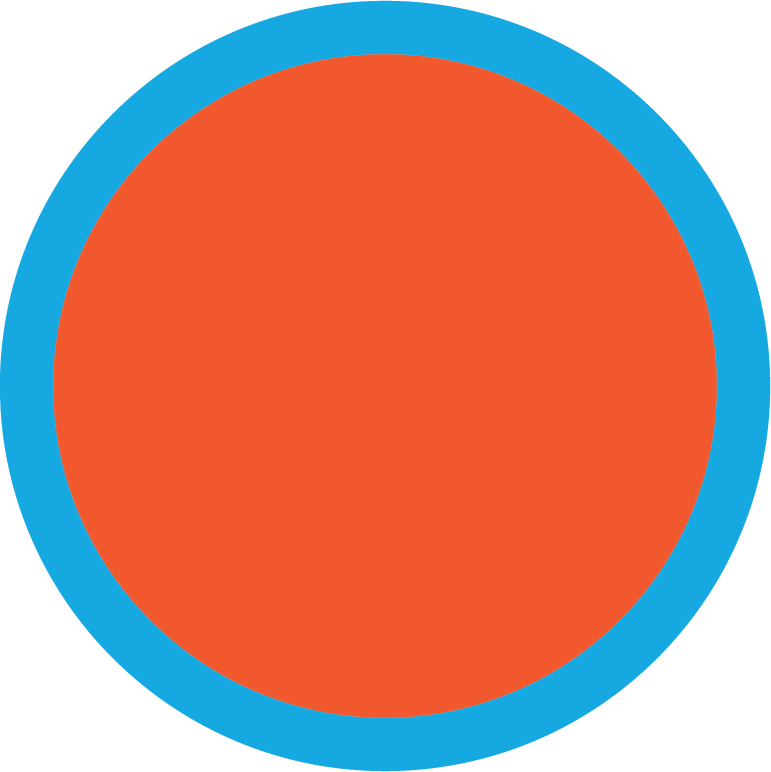 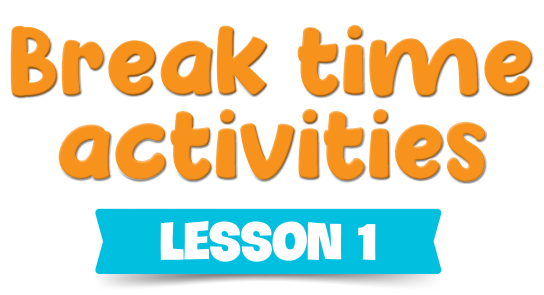 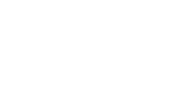 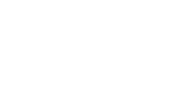 10
Period 1
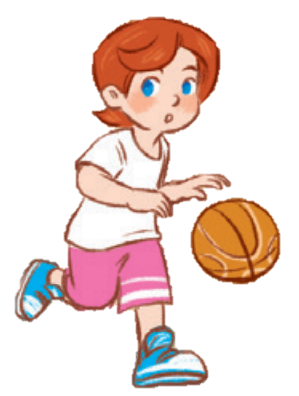 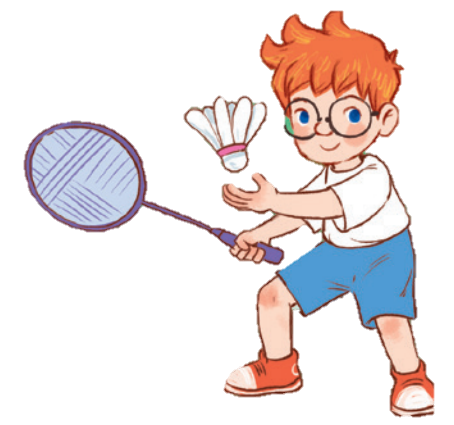 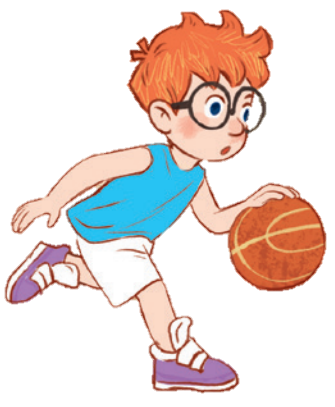 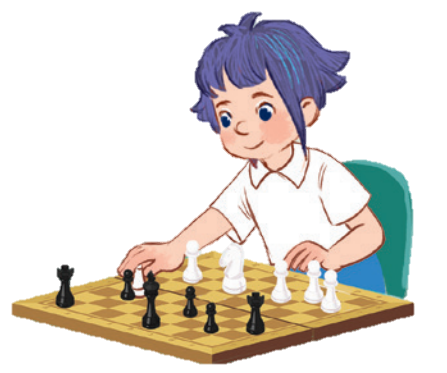 5
1
Fun corner and wrap-up
Warm-up and review
Contents
4
2
3
Let’s talk.
Look, listen and repeat.
Listen, point and say.
Warm-up AND REVIEW
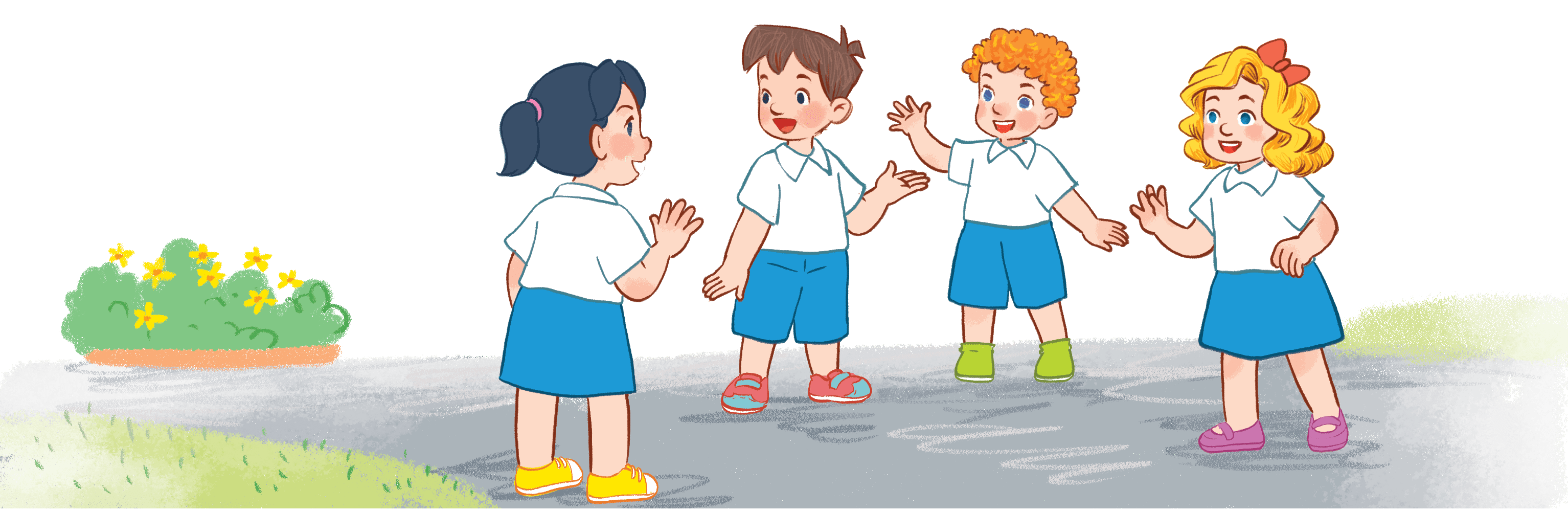 [Speaker Notes: Game: Look and Guess
- Teacher shows 4 pictures numbered 1 to 4 on the board.
- Teacher lets the pupils choose 1 square on the screen and open it.
- Teacher lets the pupils guess the corresponding number of the picture.]
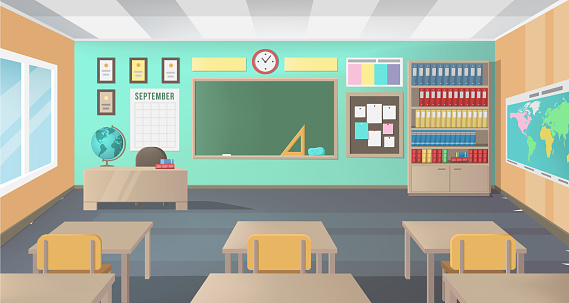 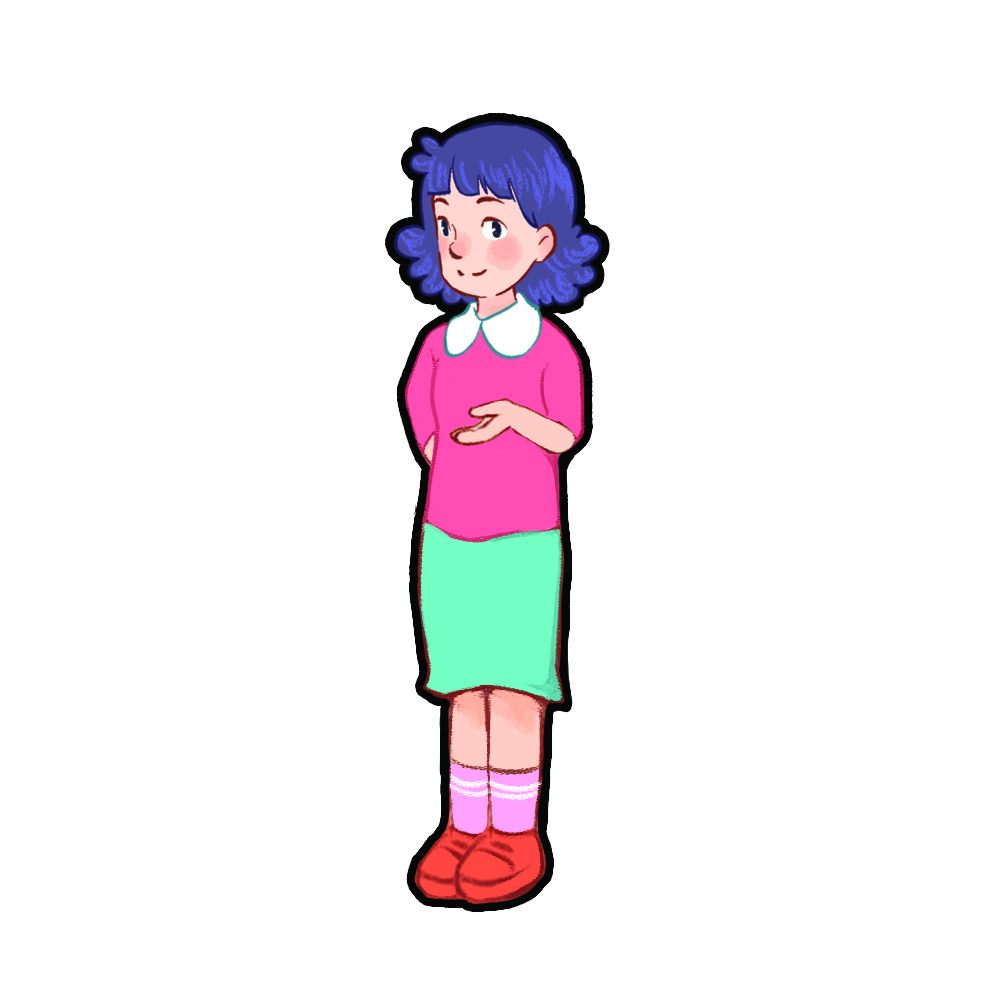 (3)
(1)
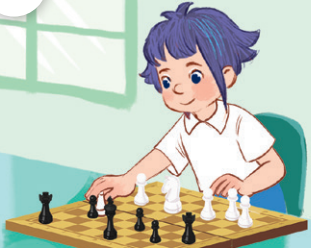 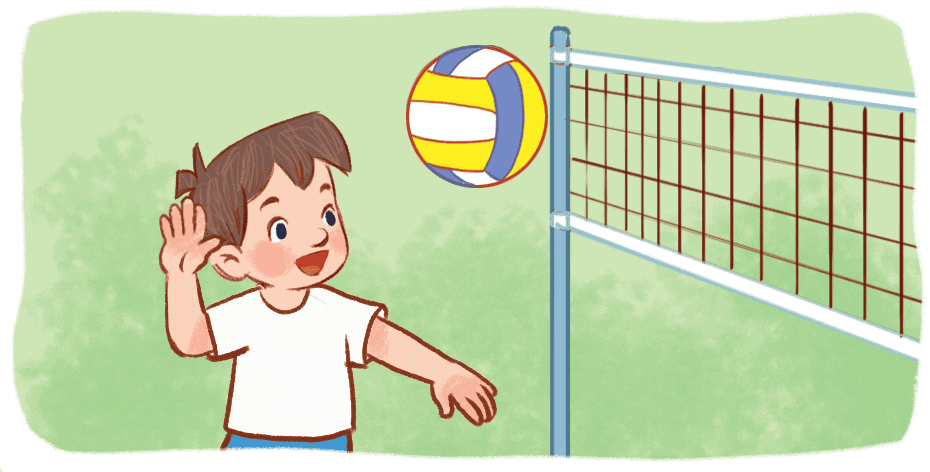 (4)
(2)
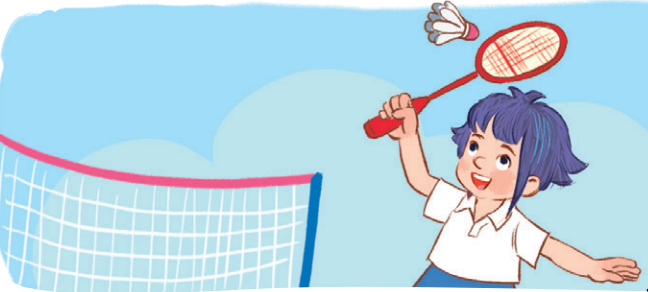 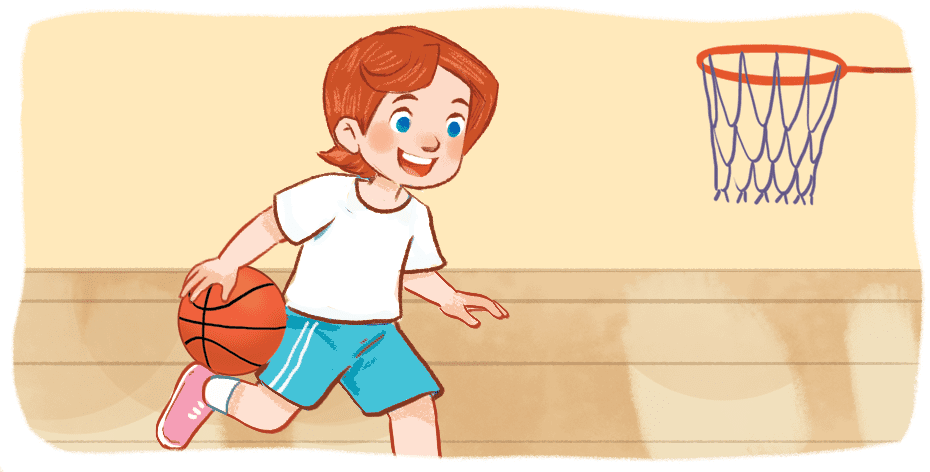 [Speaker Notes: Game: Look and Guess
- Teacher shows 4 pictures on the board with numbers.
- Teacher lets the pupils choose 1 square on the screen and open it.
- Teacher lets the pupils guess the number of the pictures.]
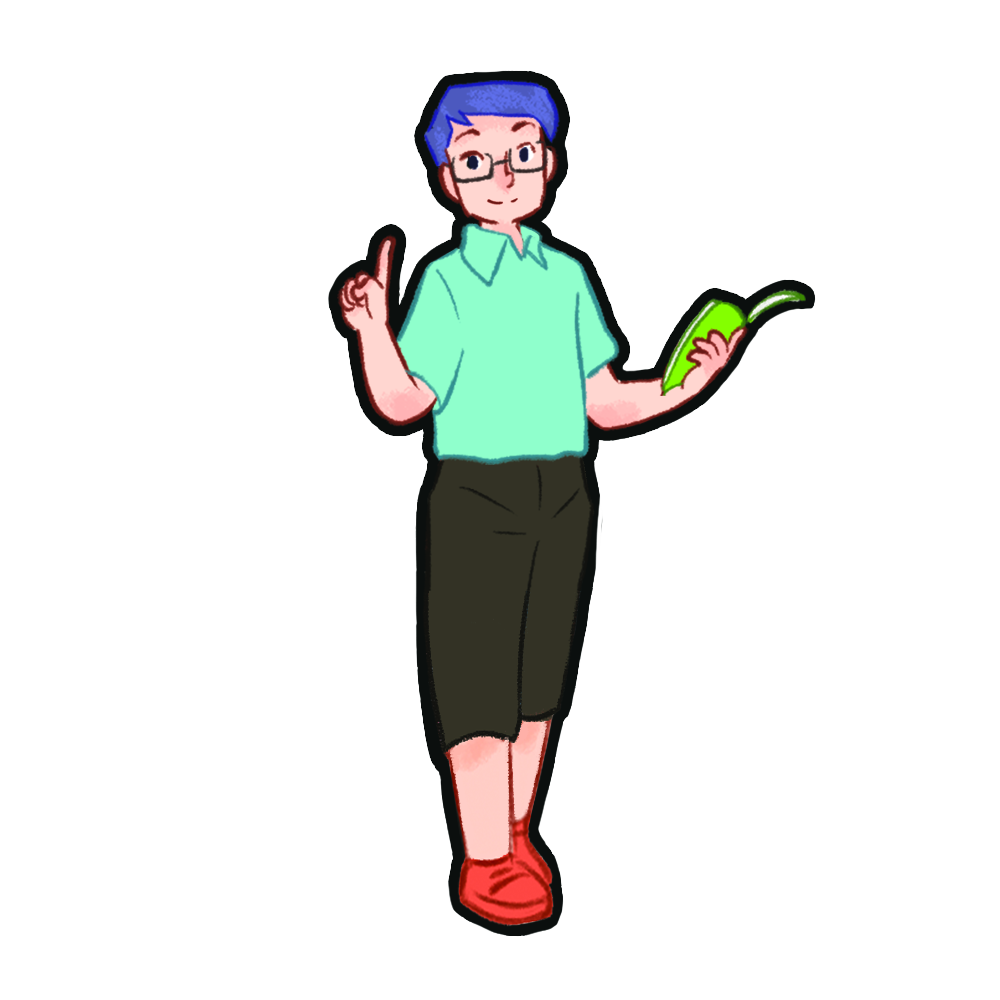 Look, listen and repeat.
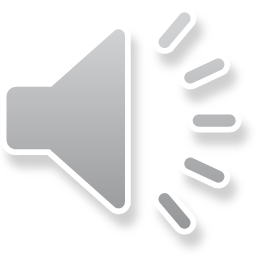 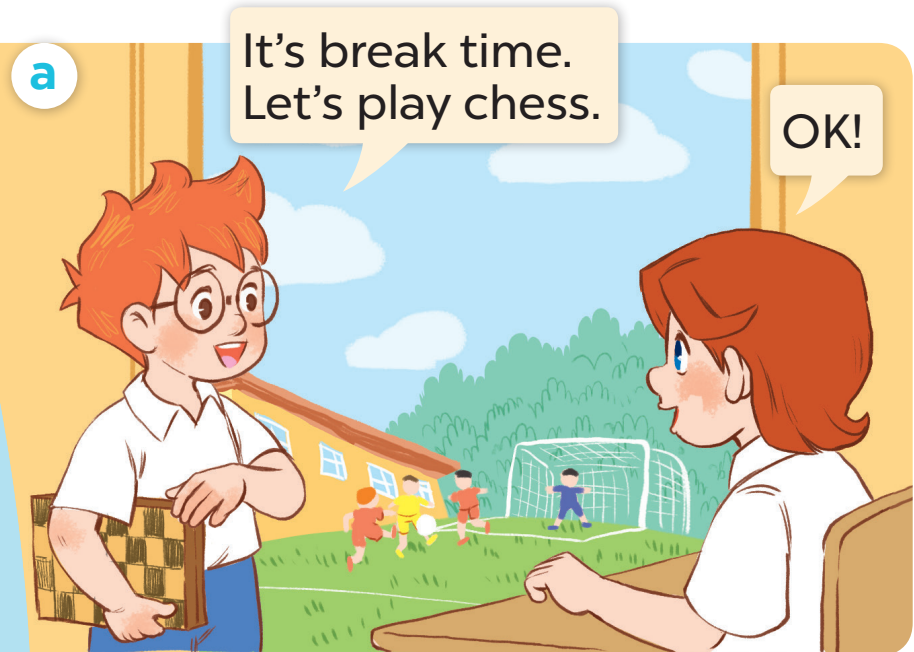 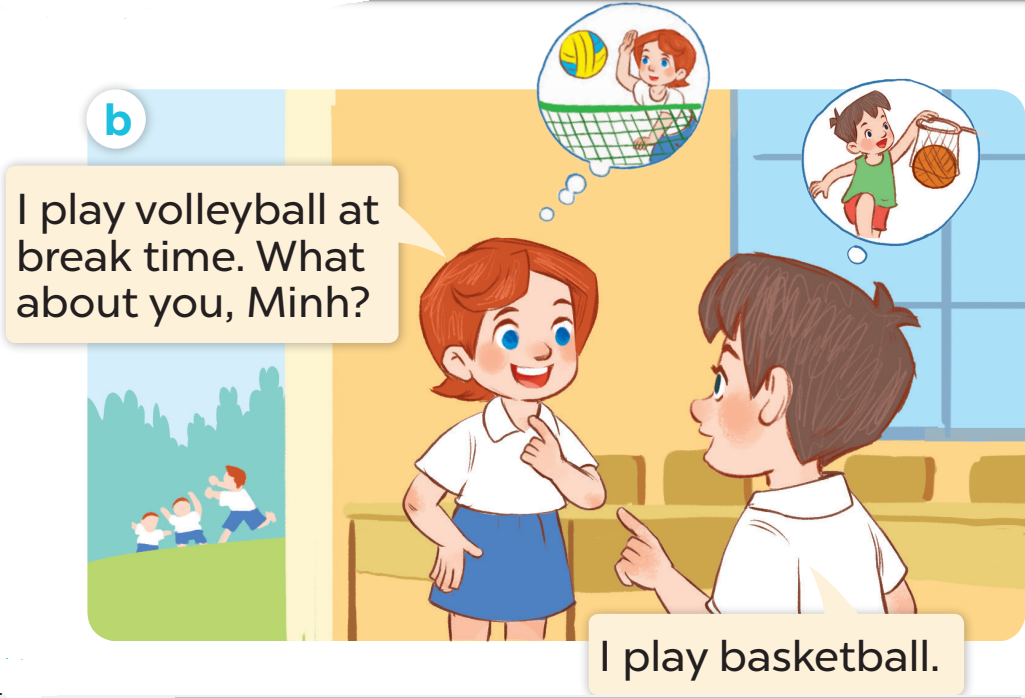 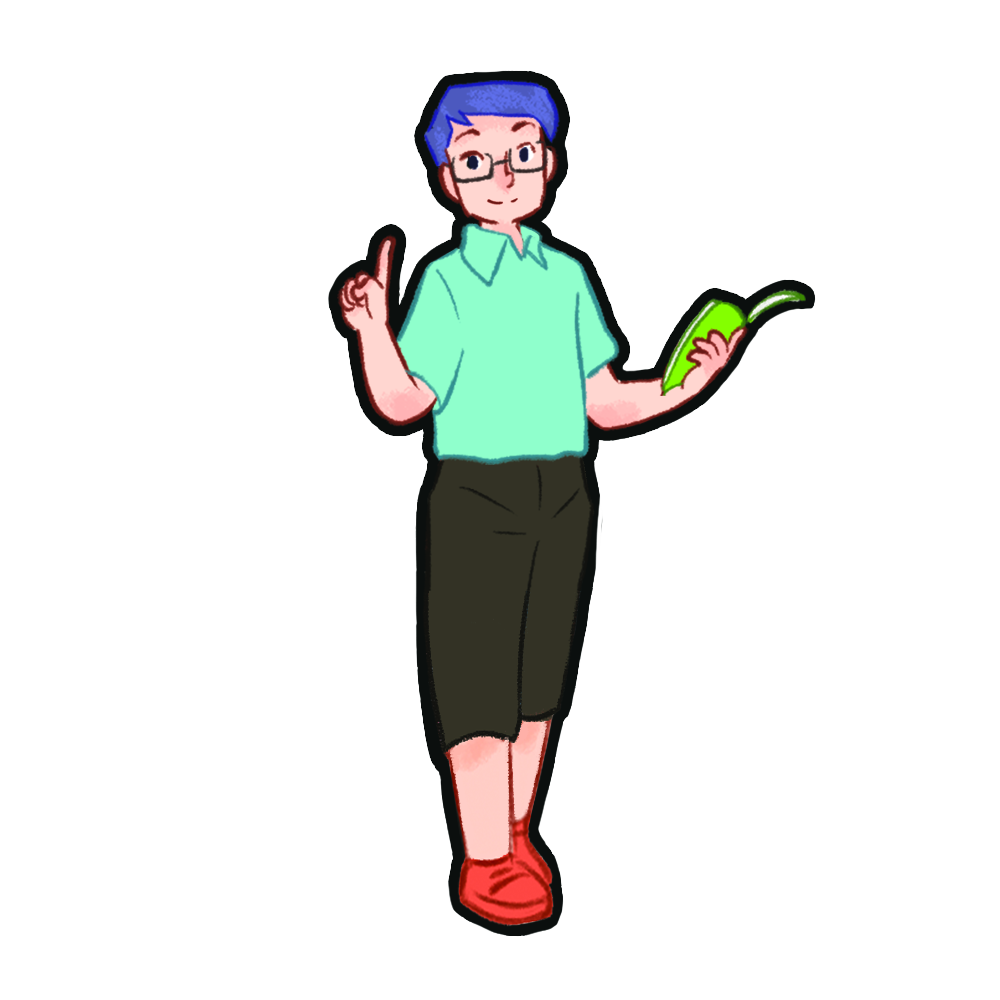 Listen, point and say.
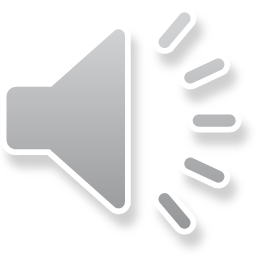 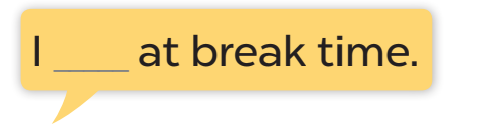 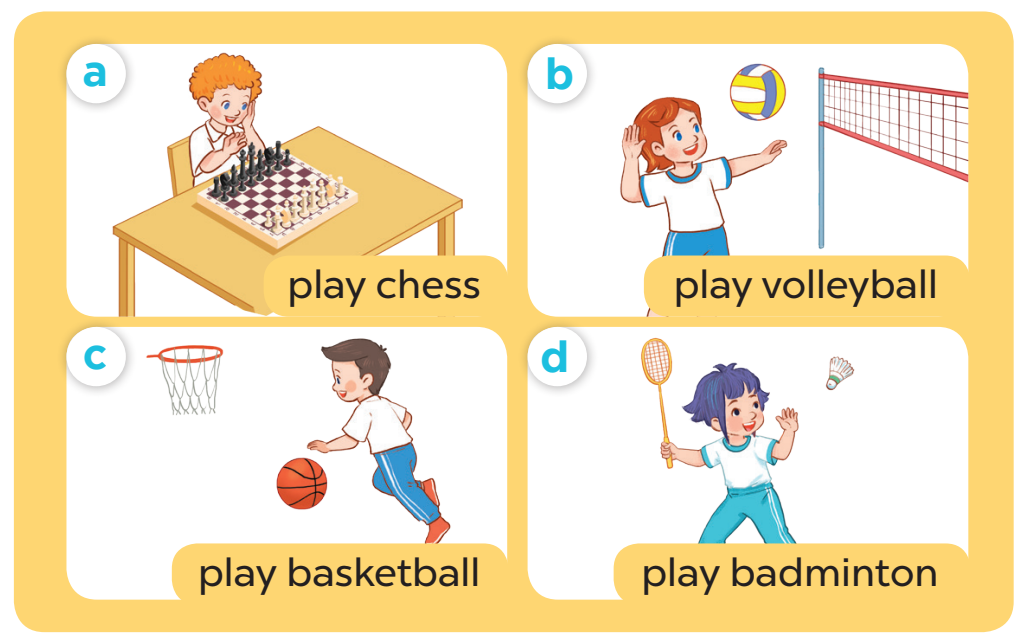 Game time
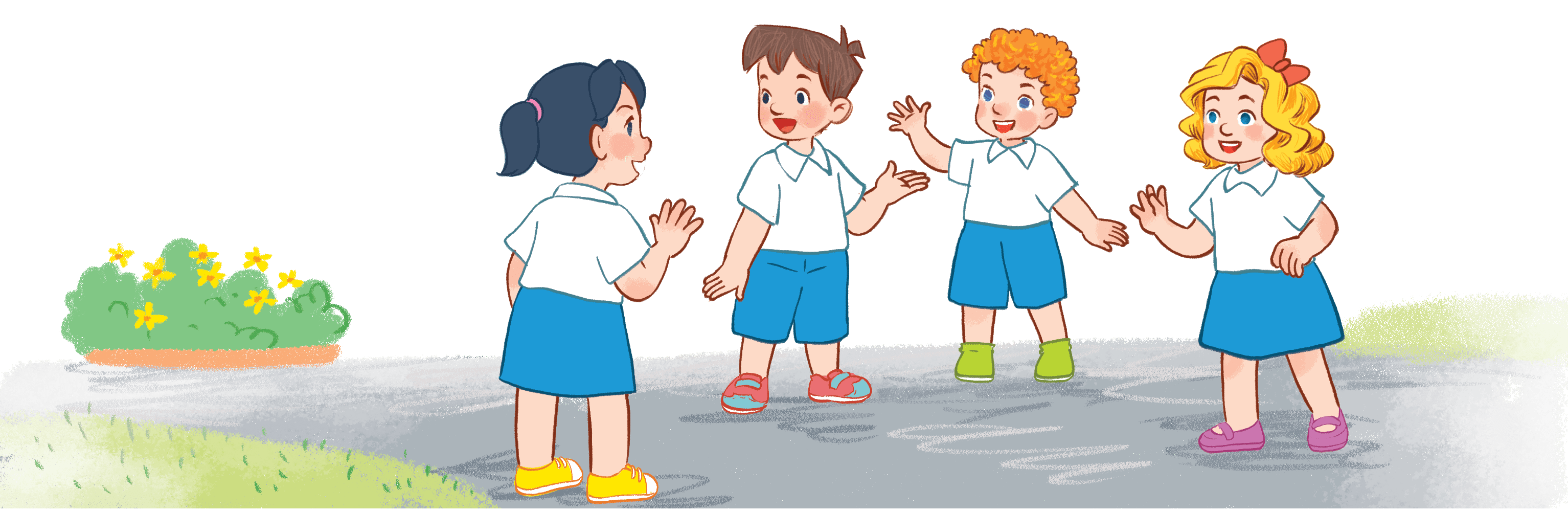 [Speaker Notes: Game: Whisper 
- Teacher divides the class into groups of 4.
- Teachers asks 2 groups to get in 2 lines and stand back to the board.
- Teacher asks the first pupil of each line to look at one picture and whisper to the next pupil.
- The last one of each line comes to the board and choose the picture and stick it on the board.
- Change the position of the first pupil and repeat the activities.]
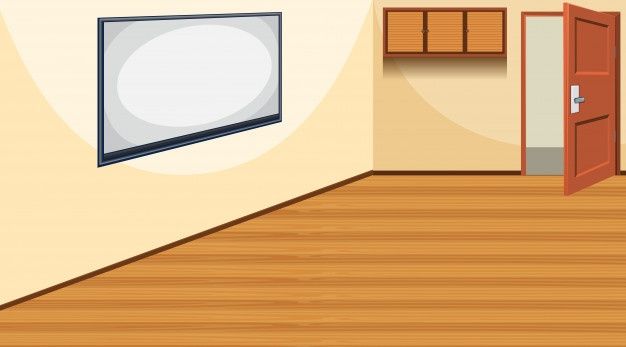 TEAM B
TEAM A
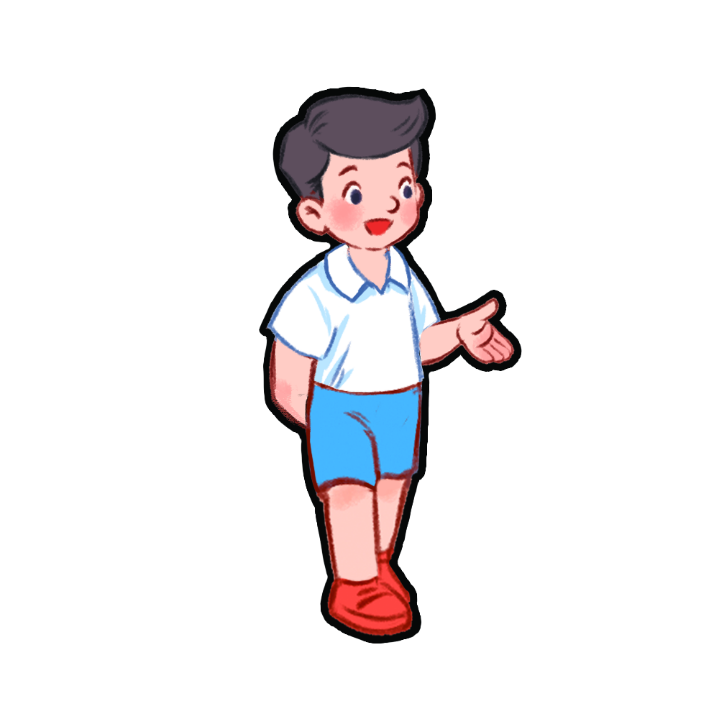 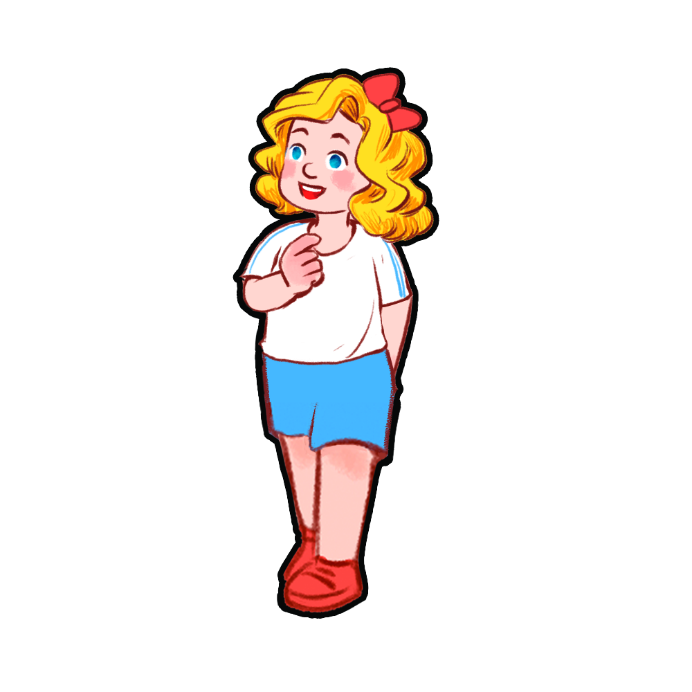 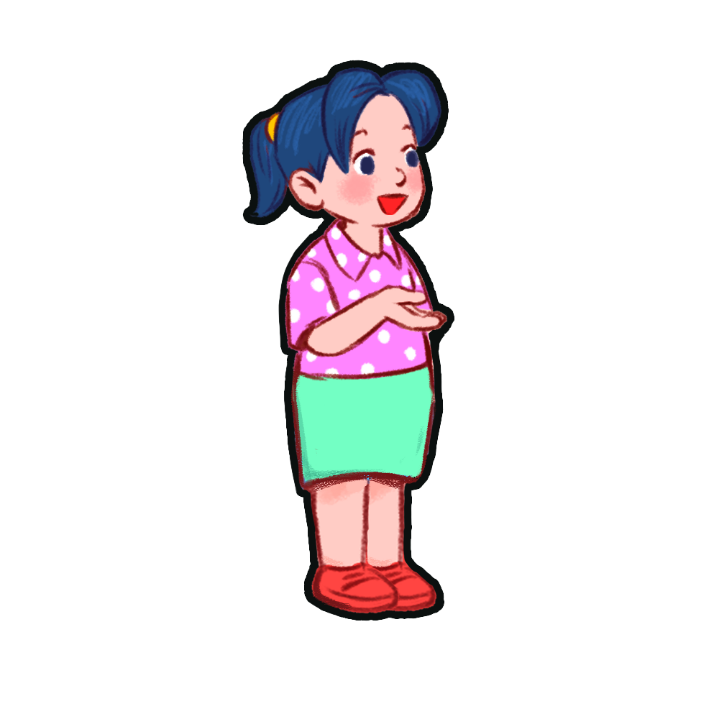 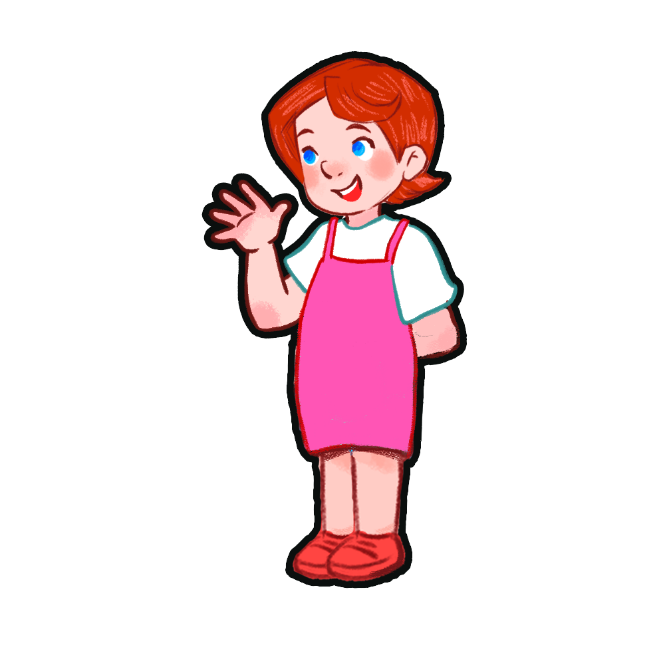 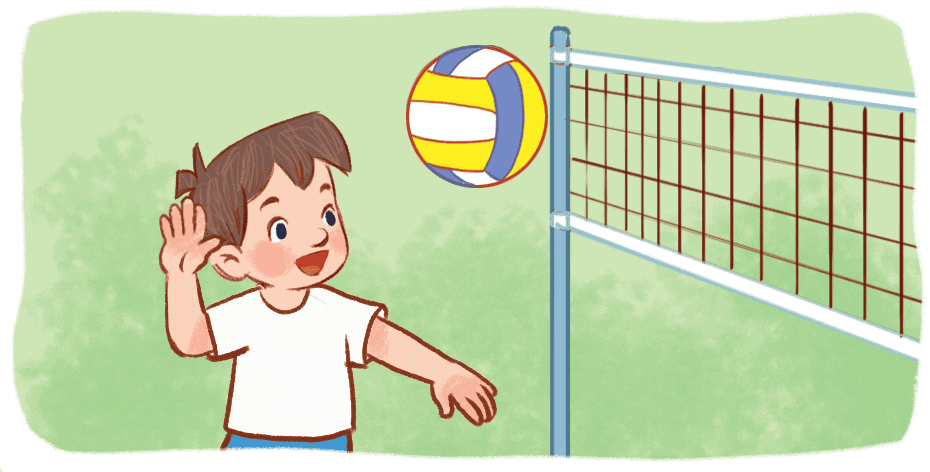 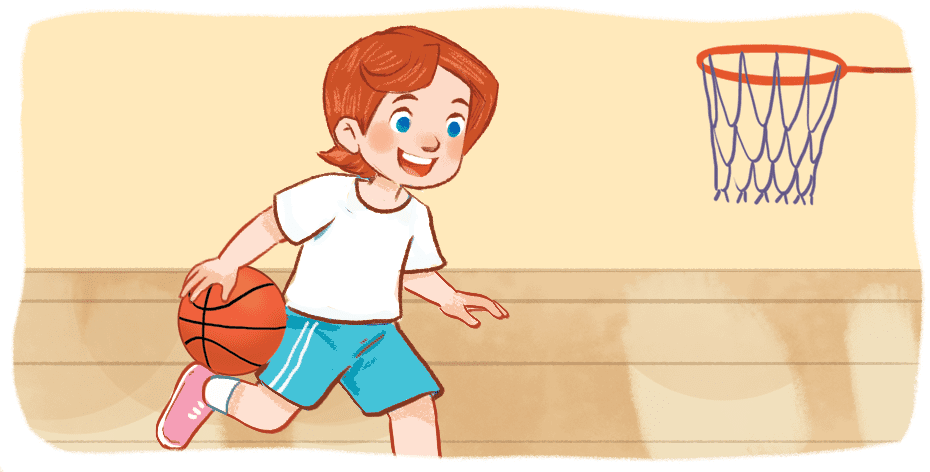 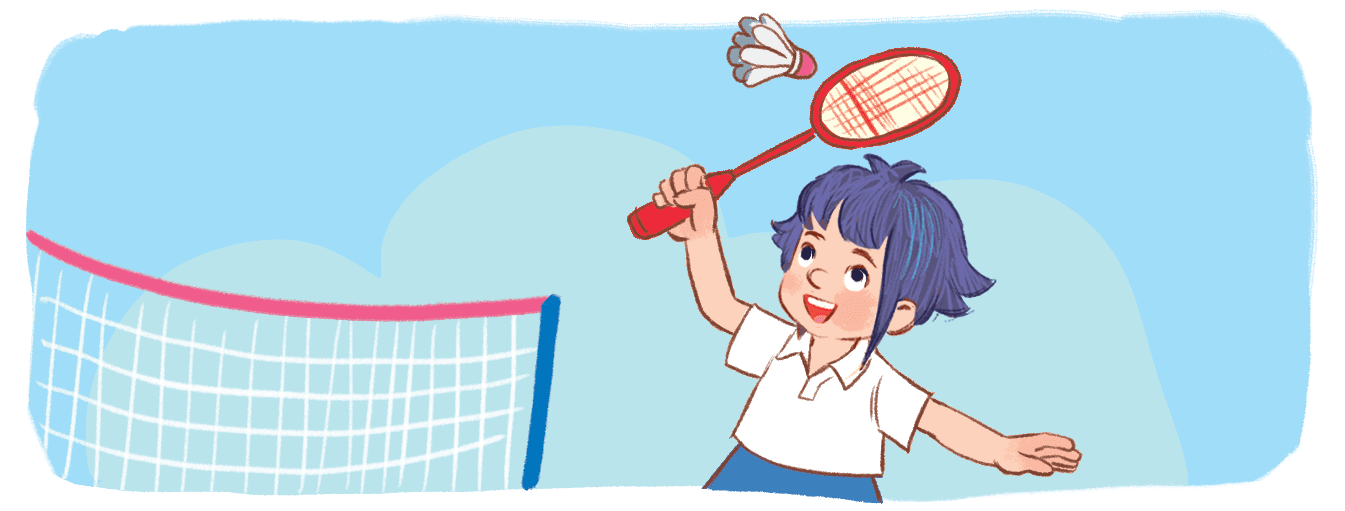 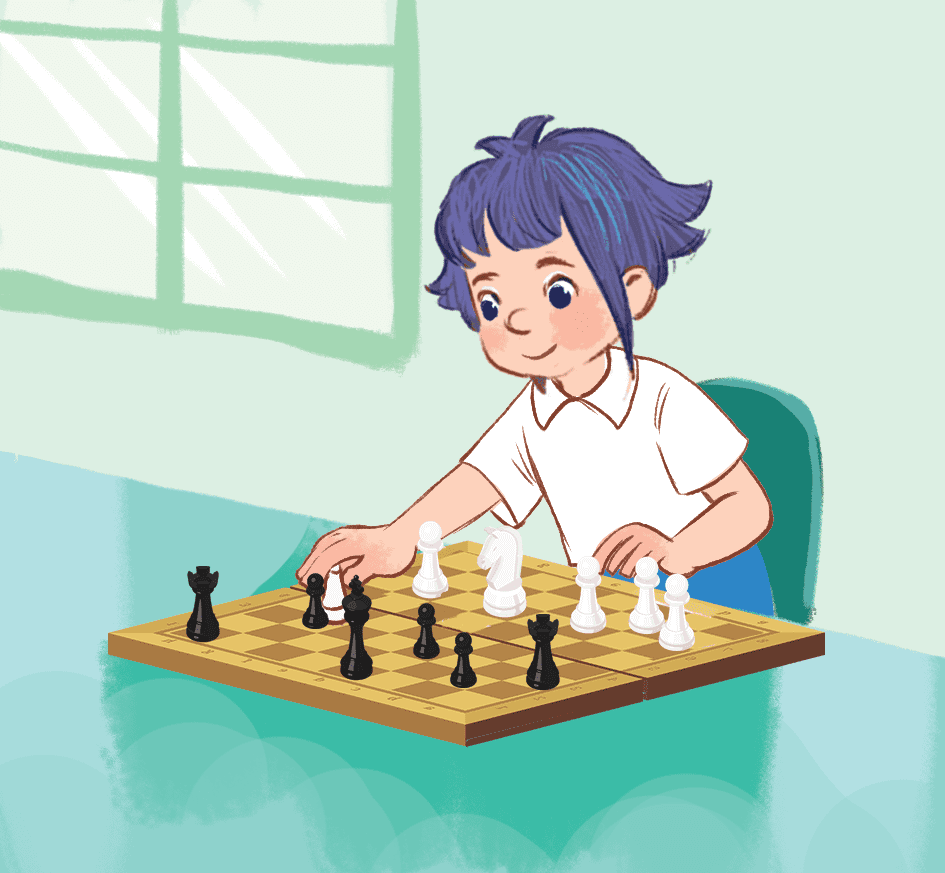 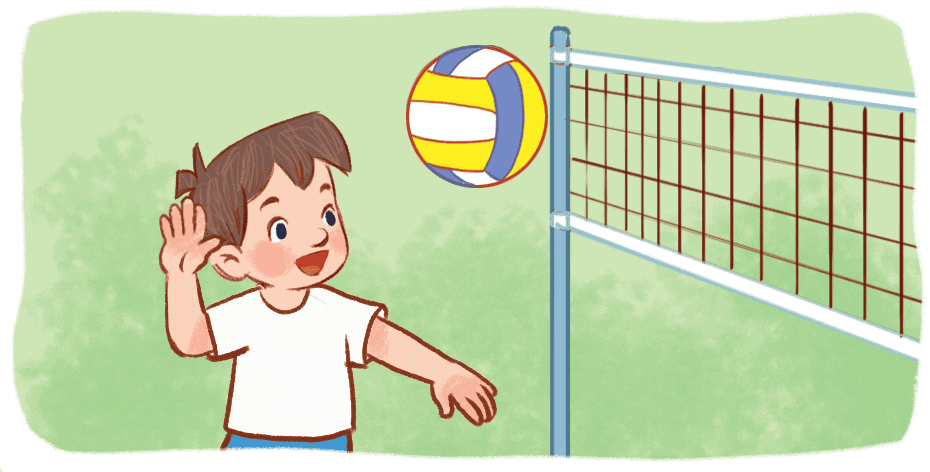 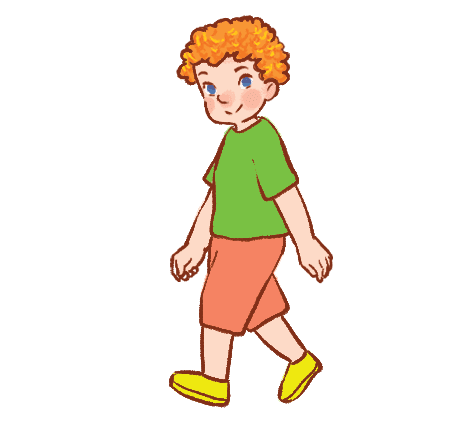 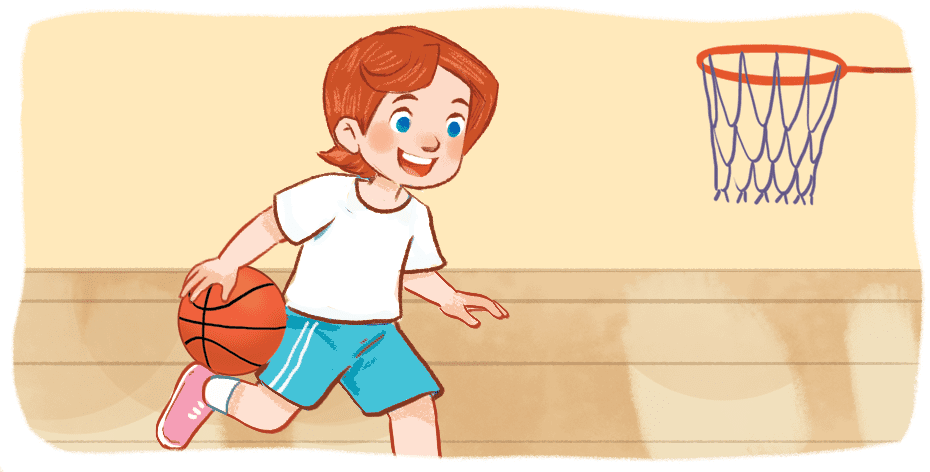 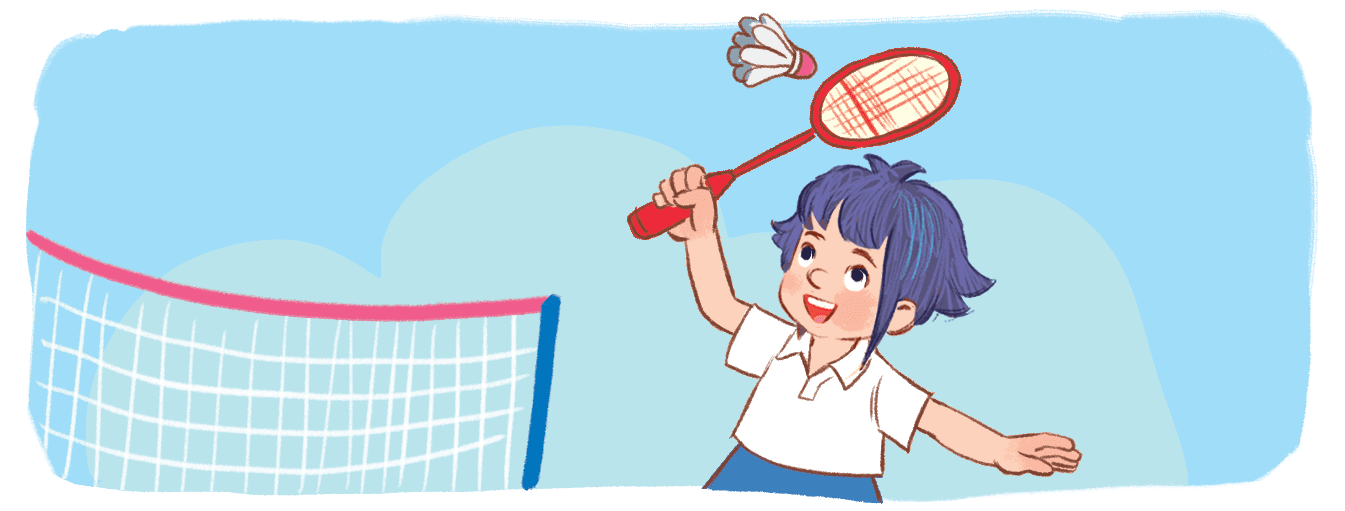 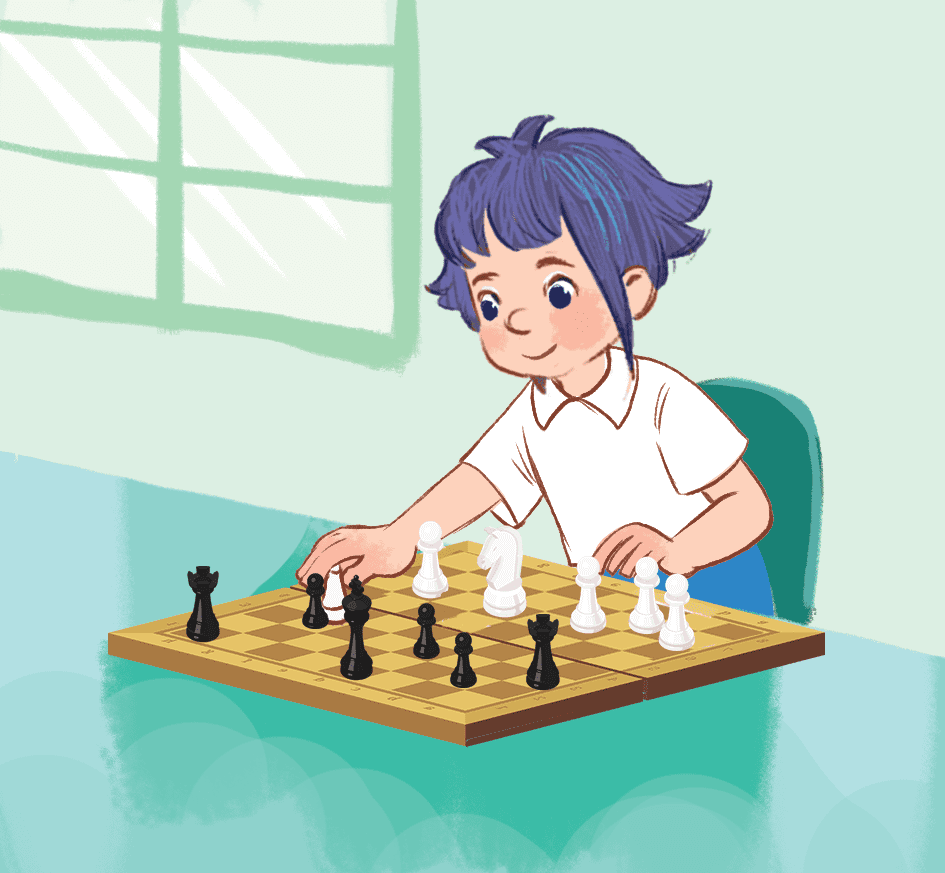 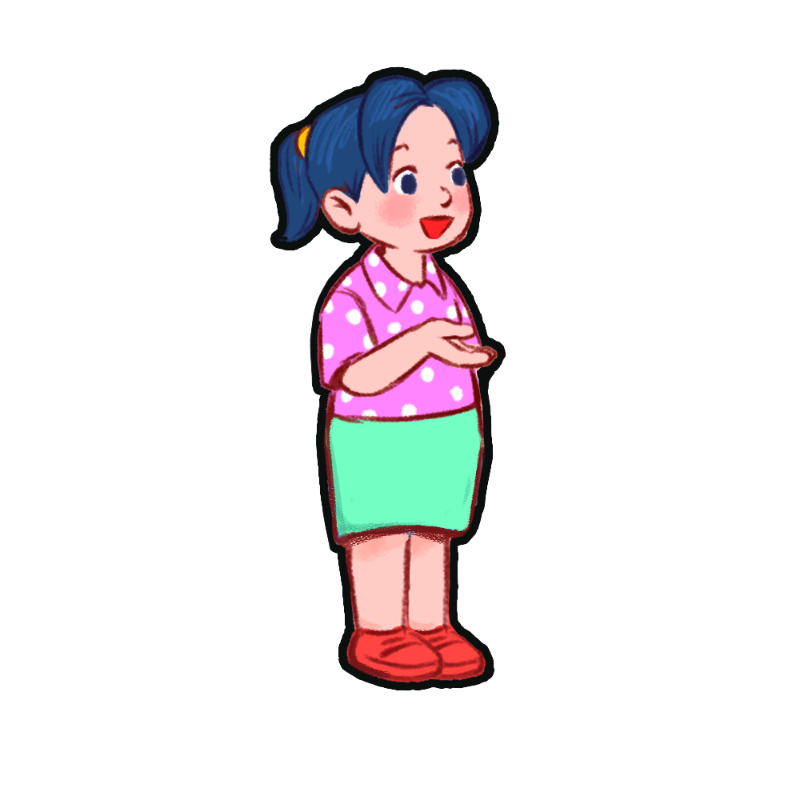 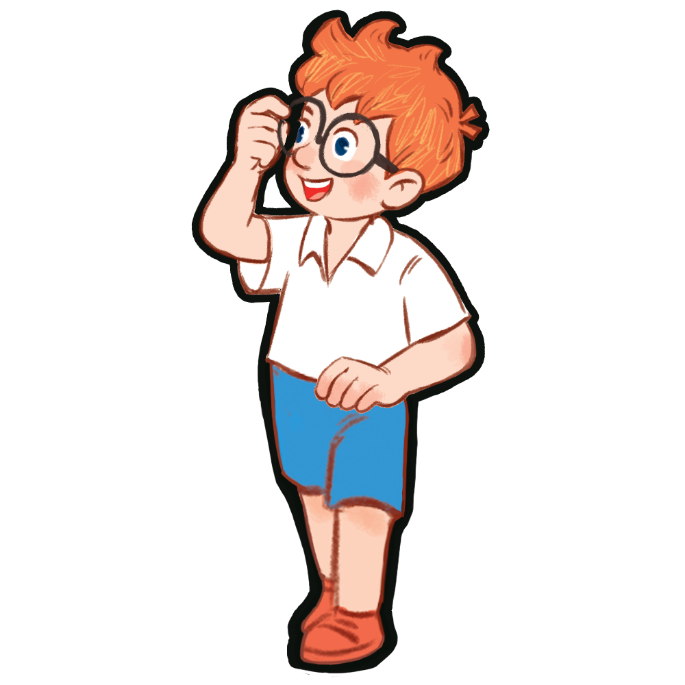 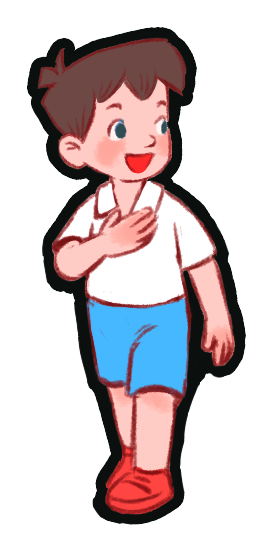 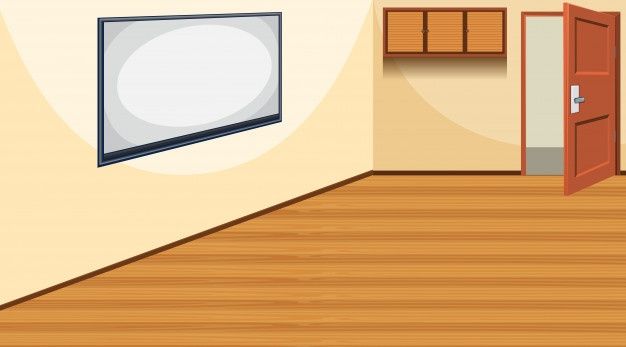 TEAM B
TEAM A
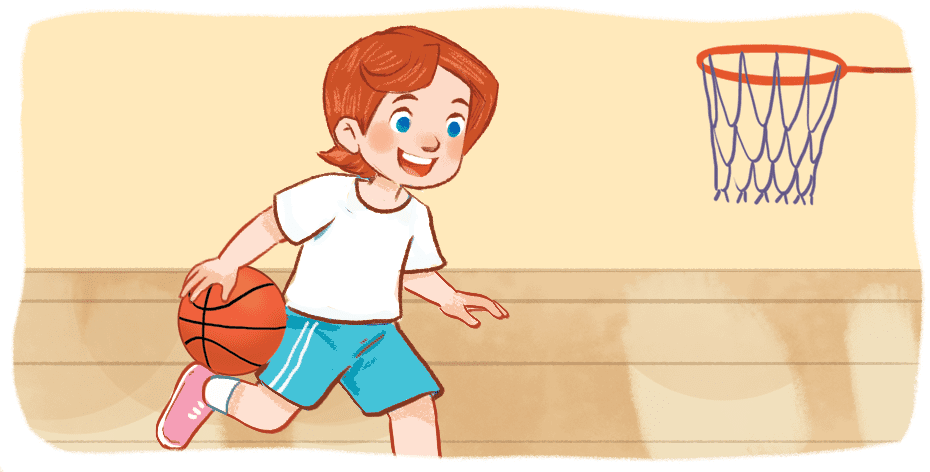 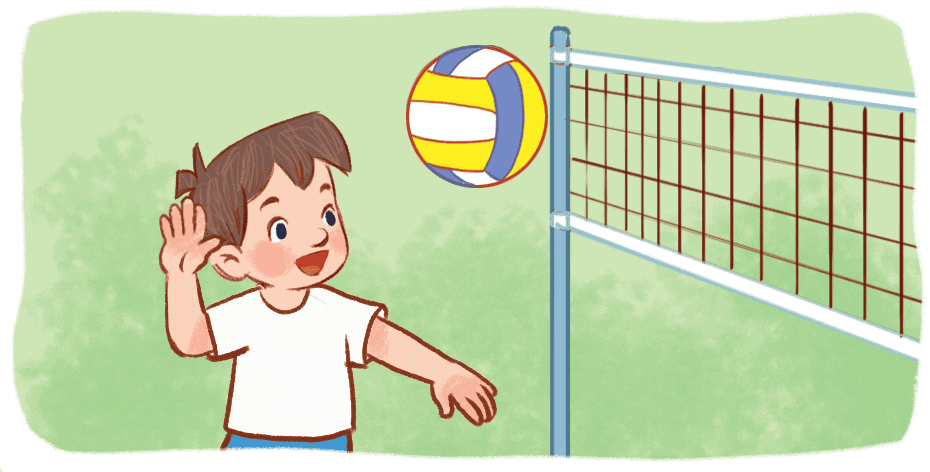 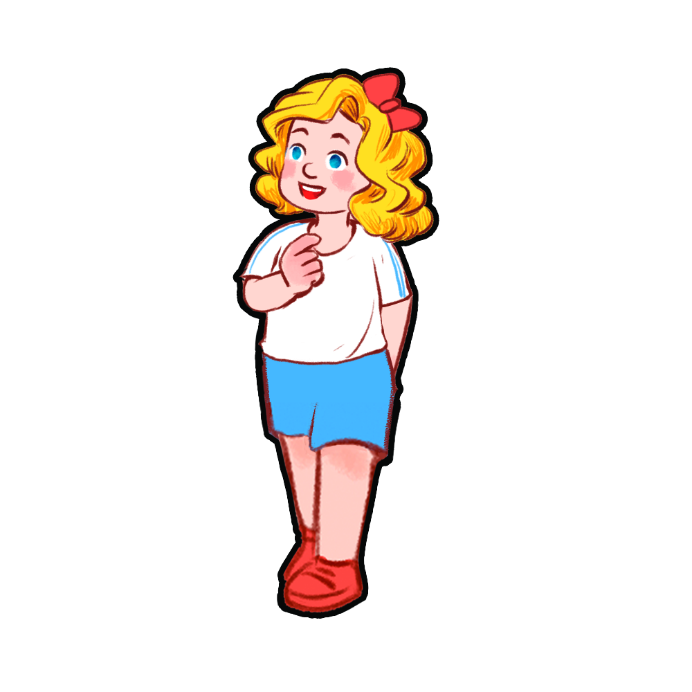 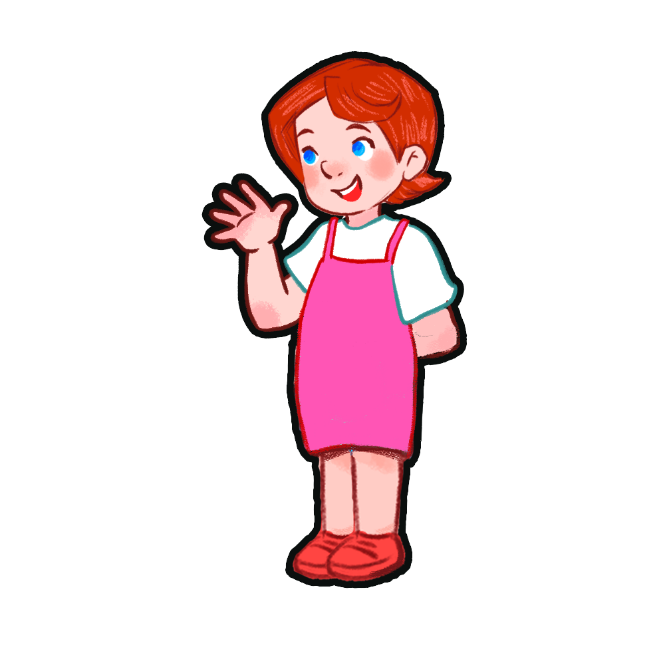 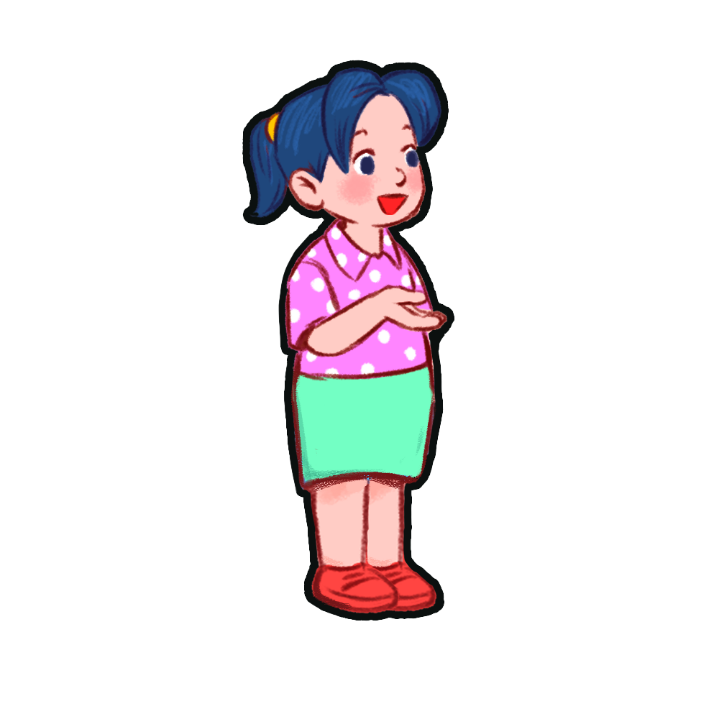 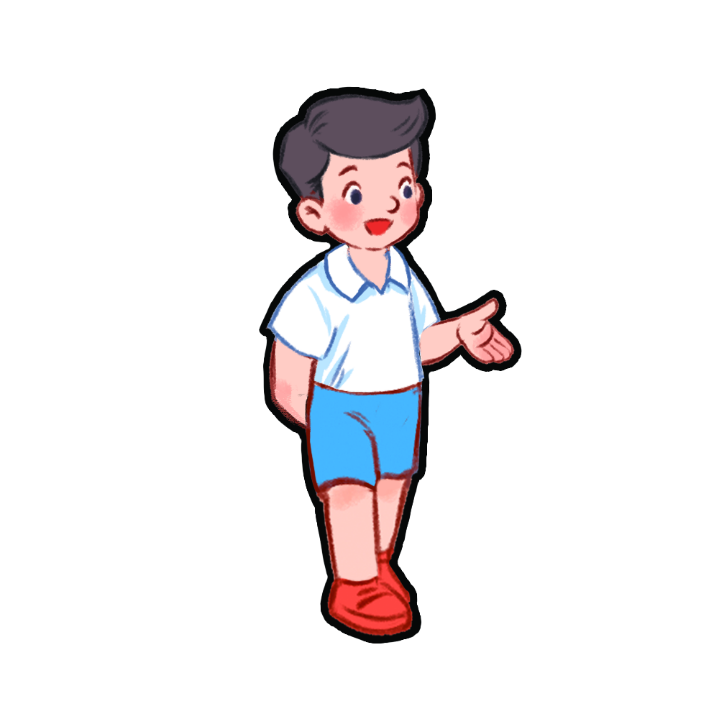 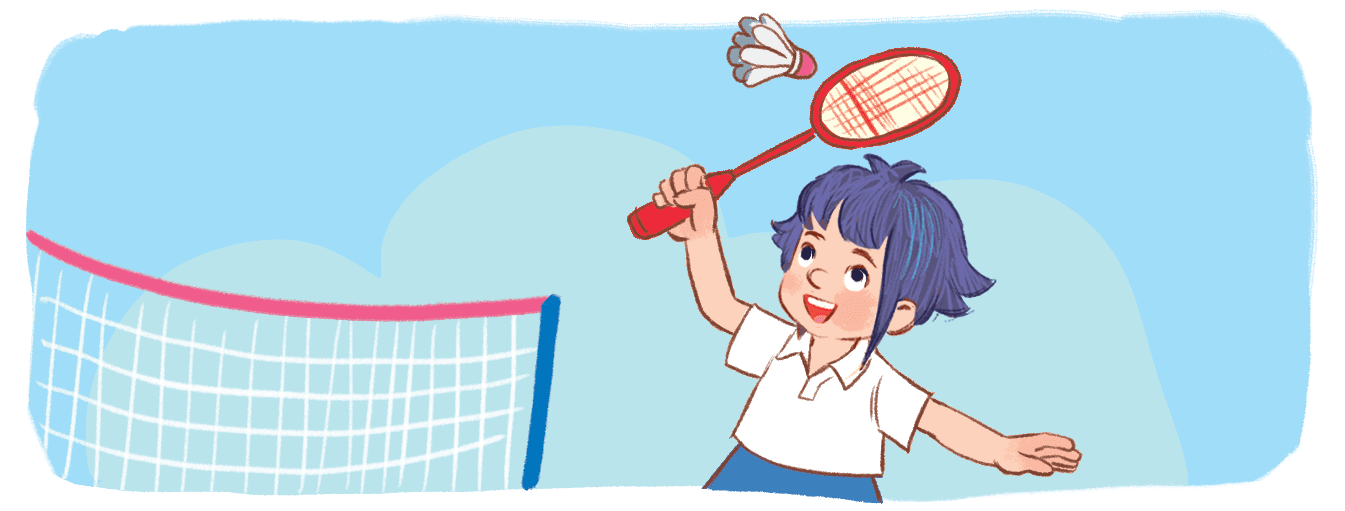 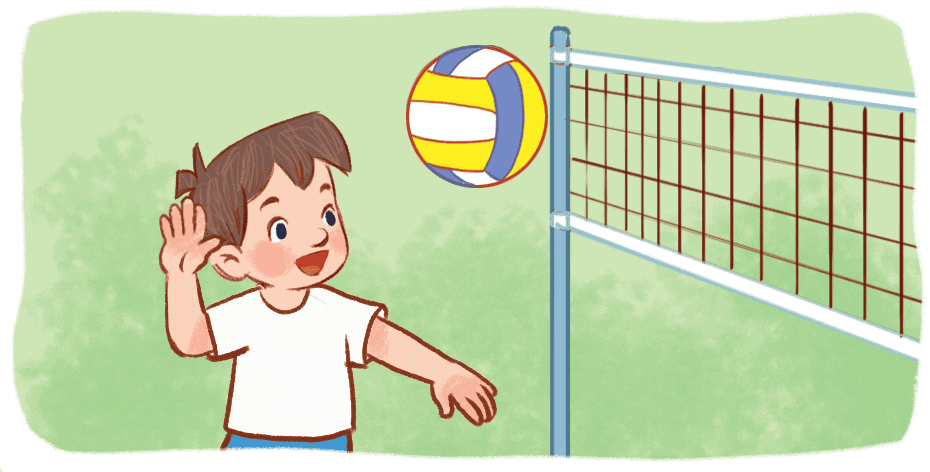 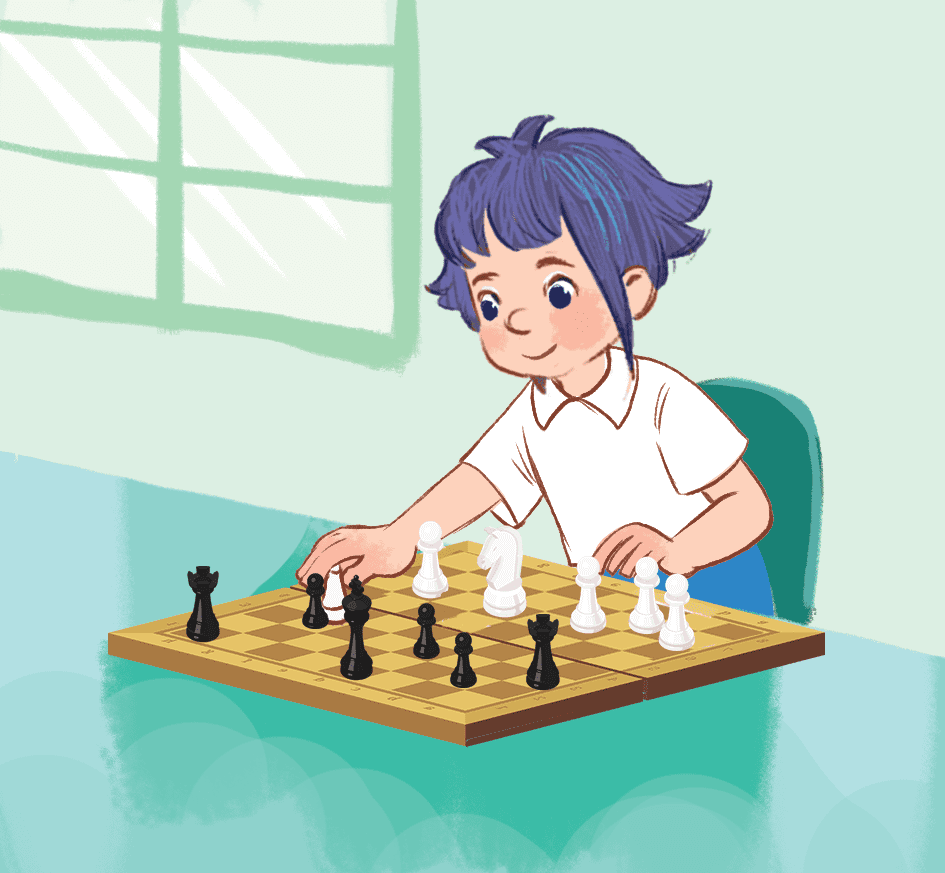 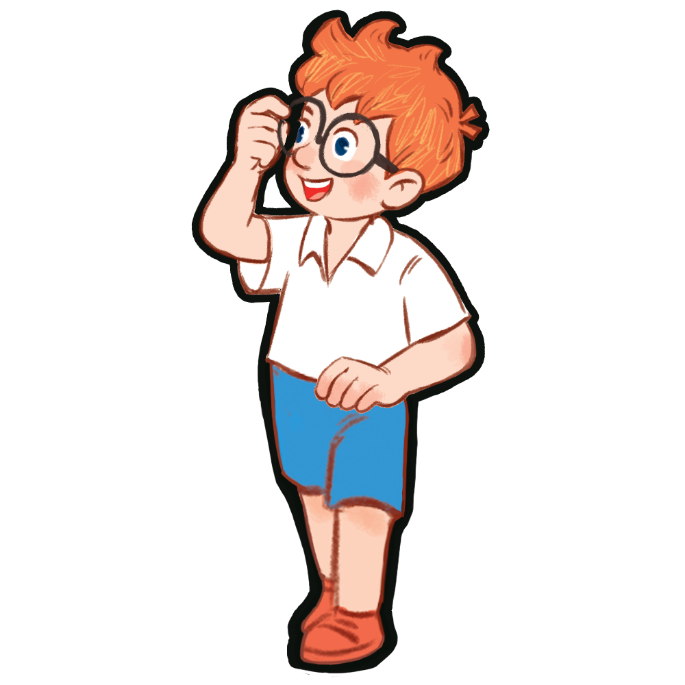 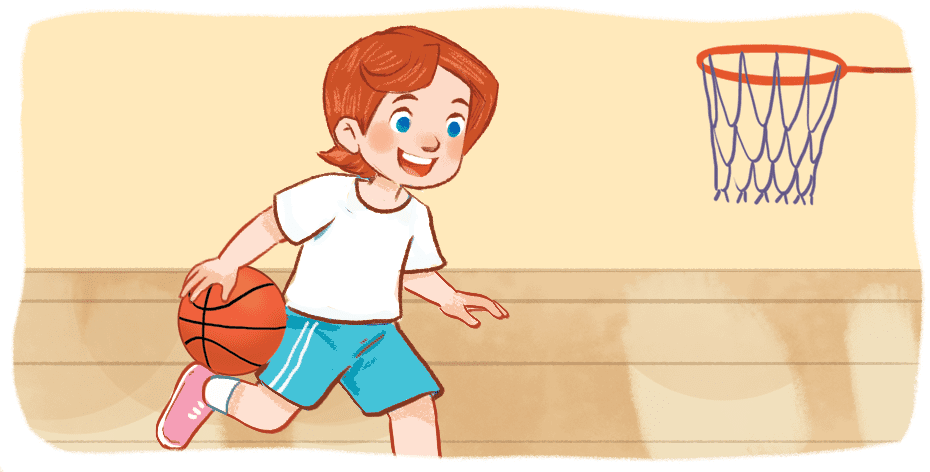 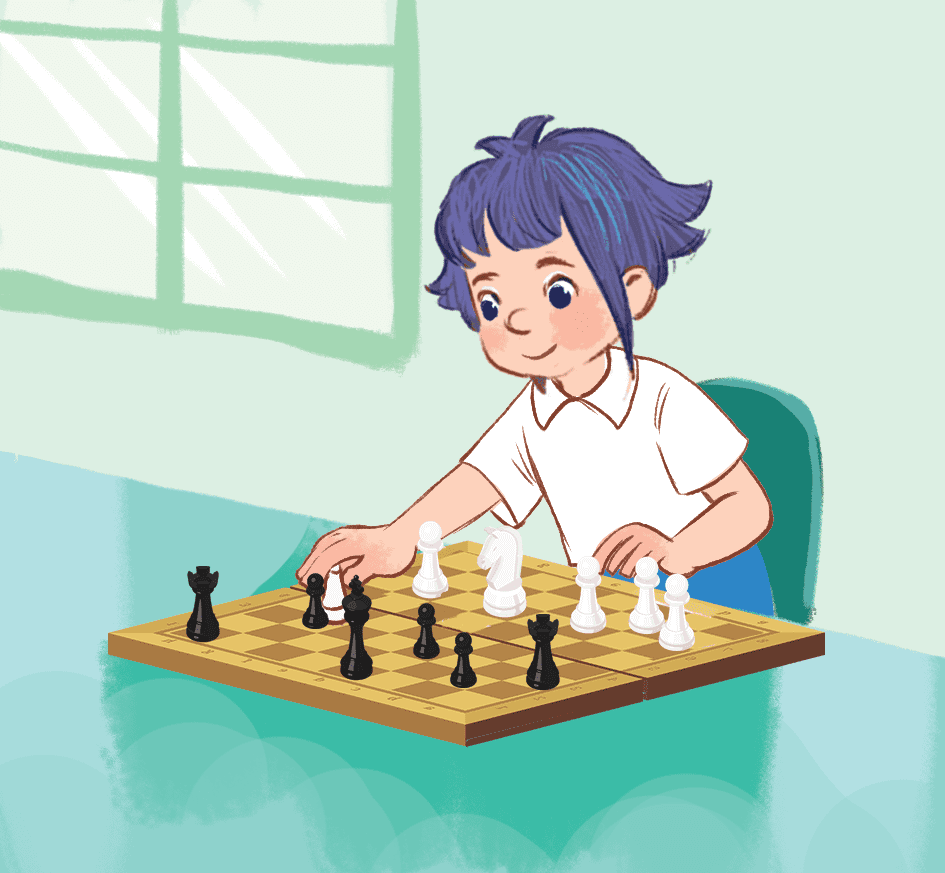 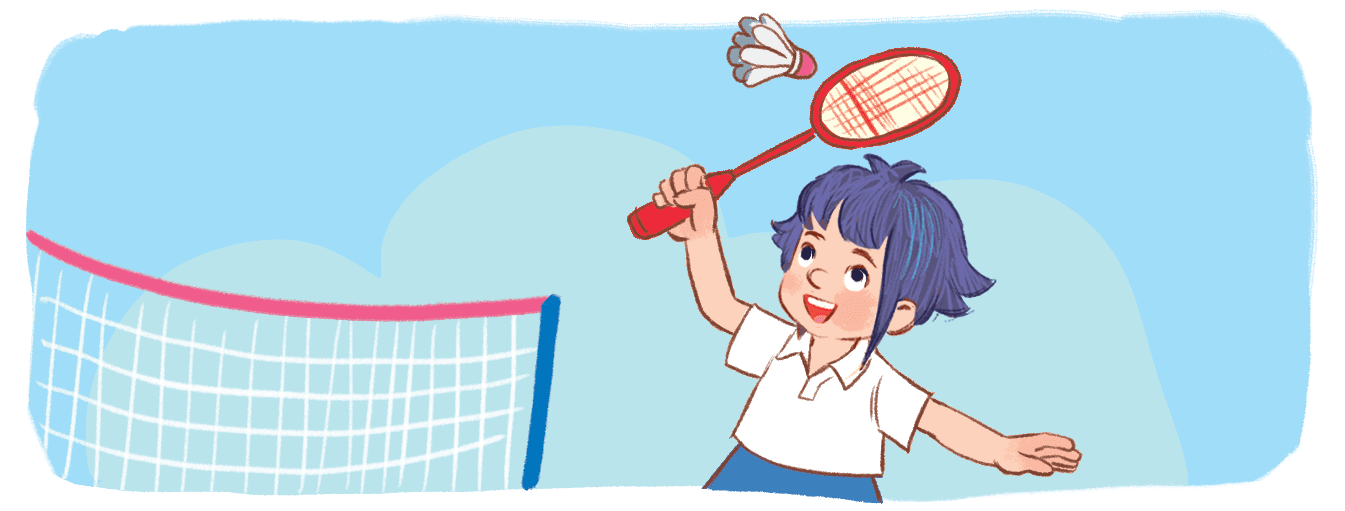 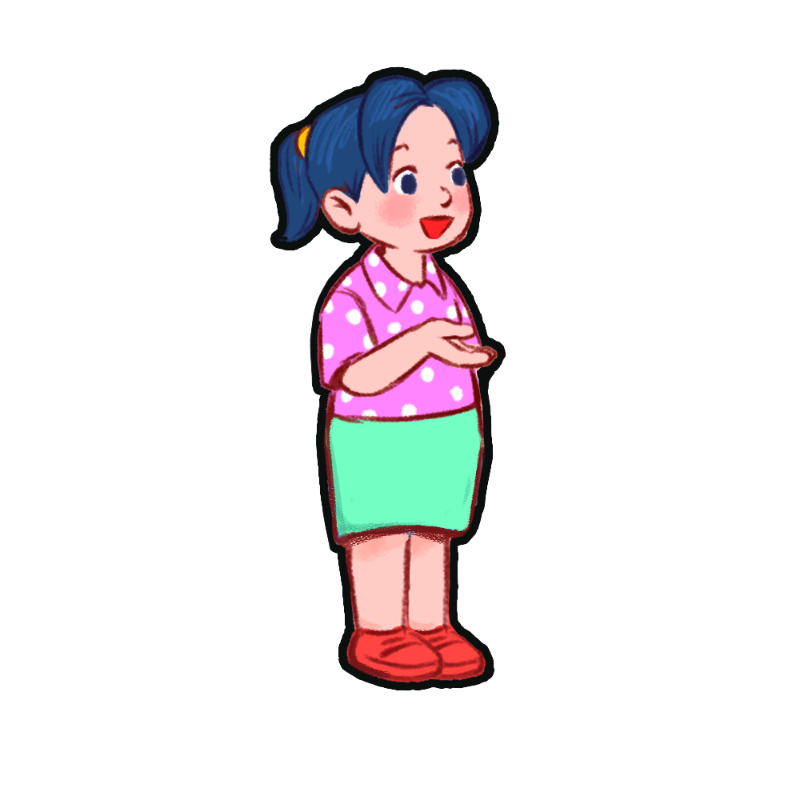 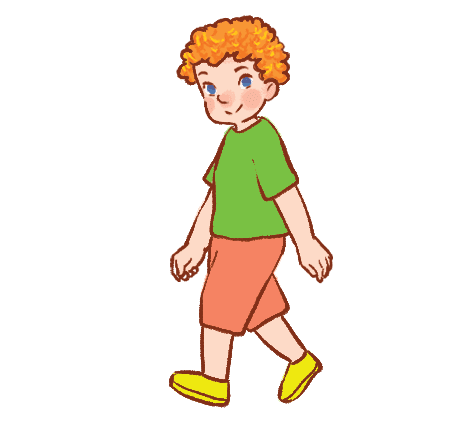 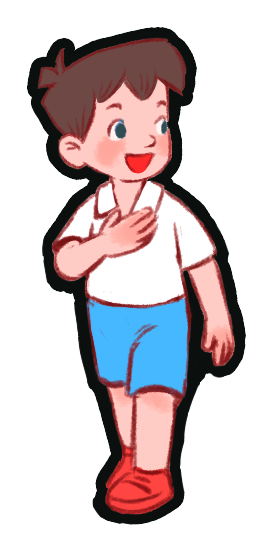 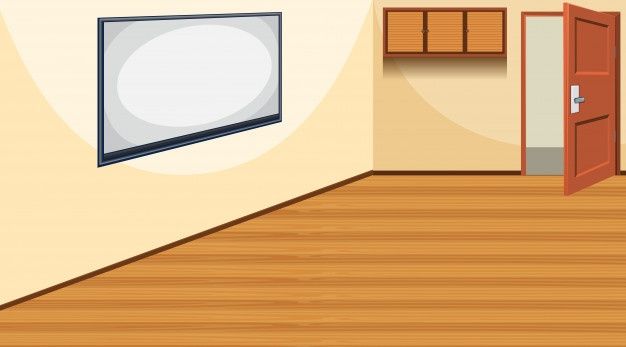 TEAM B
TEAM A
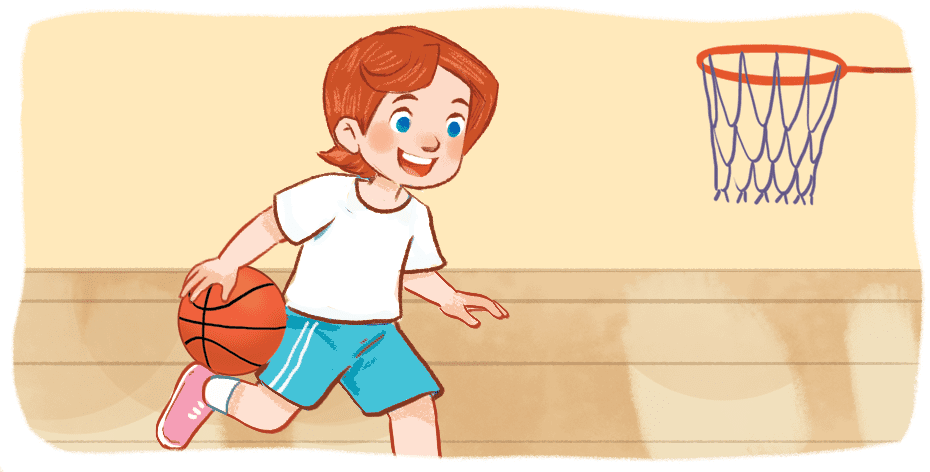 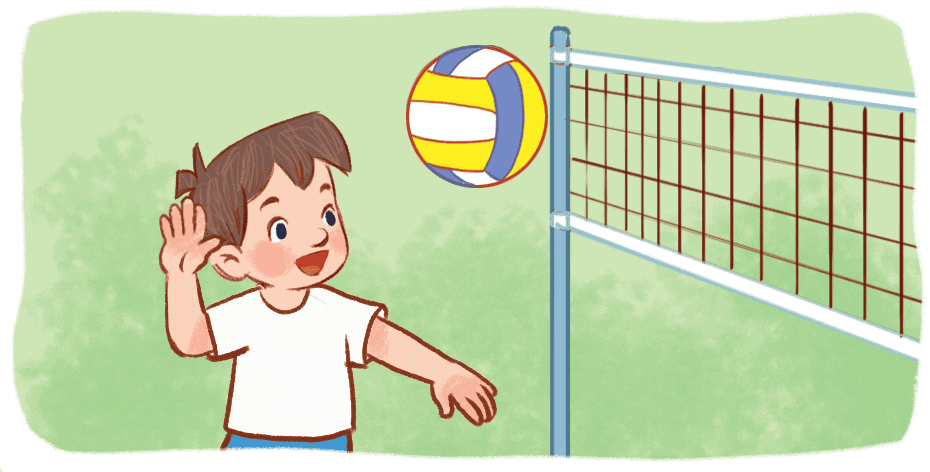 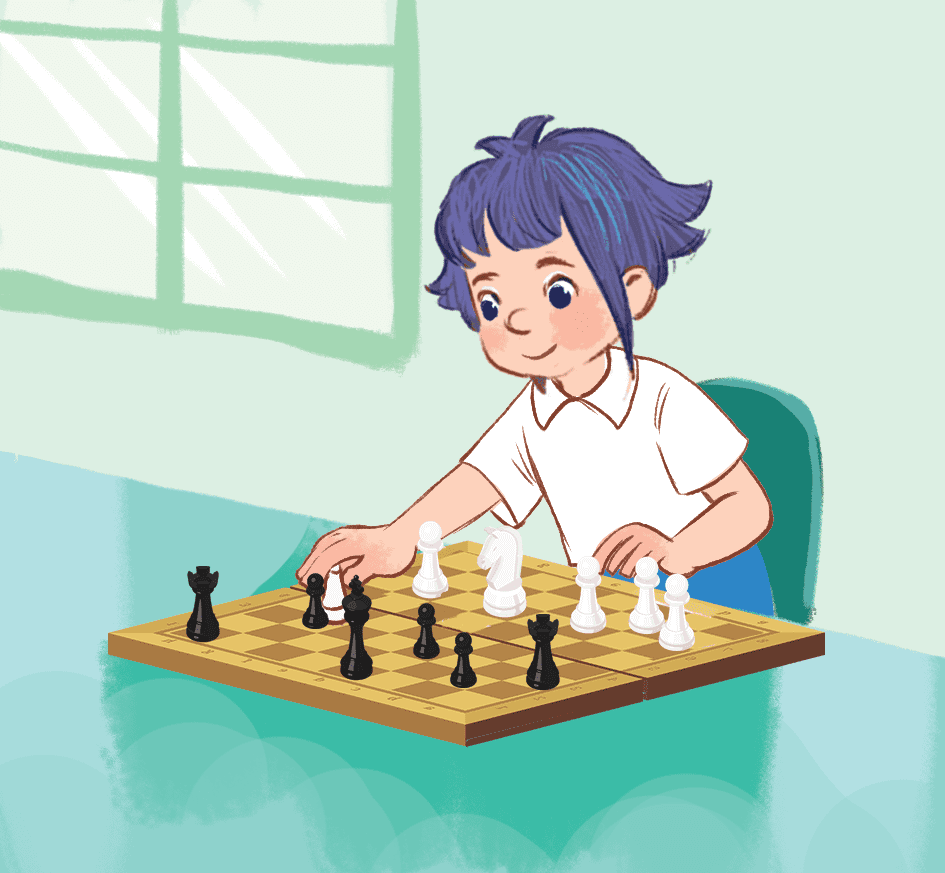 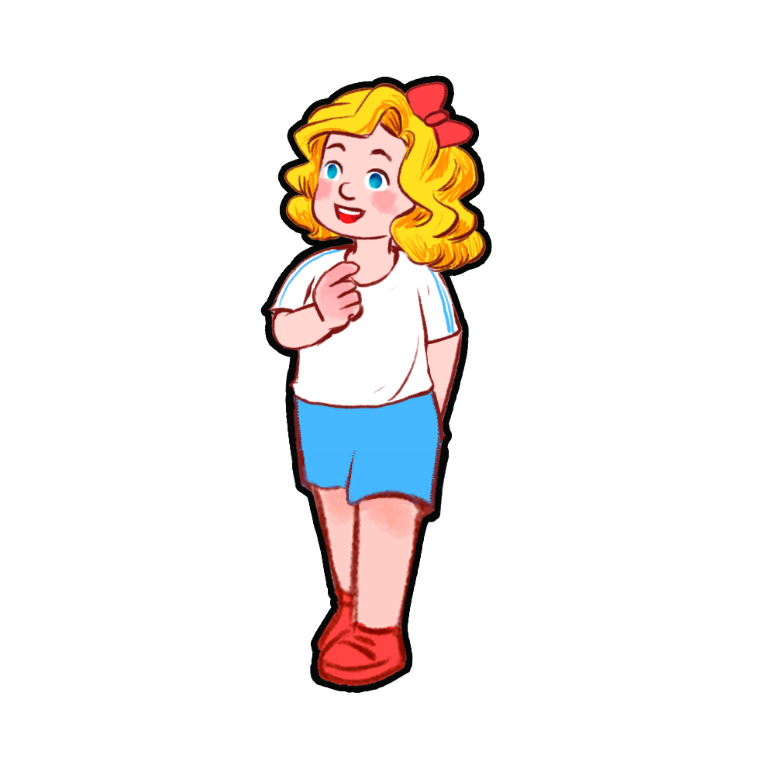 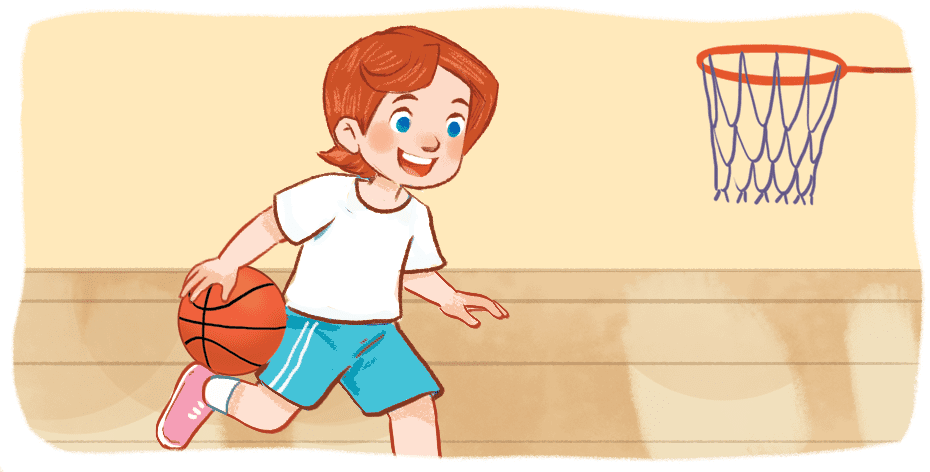 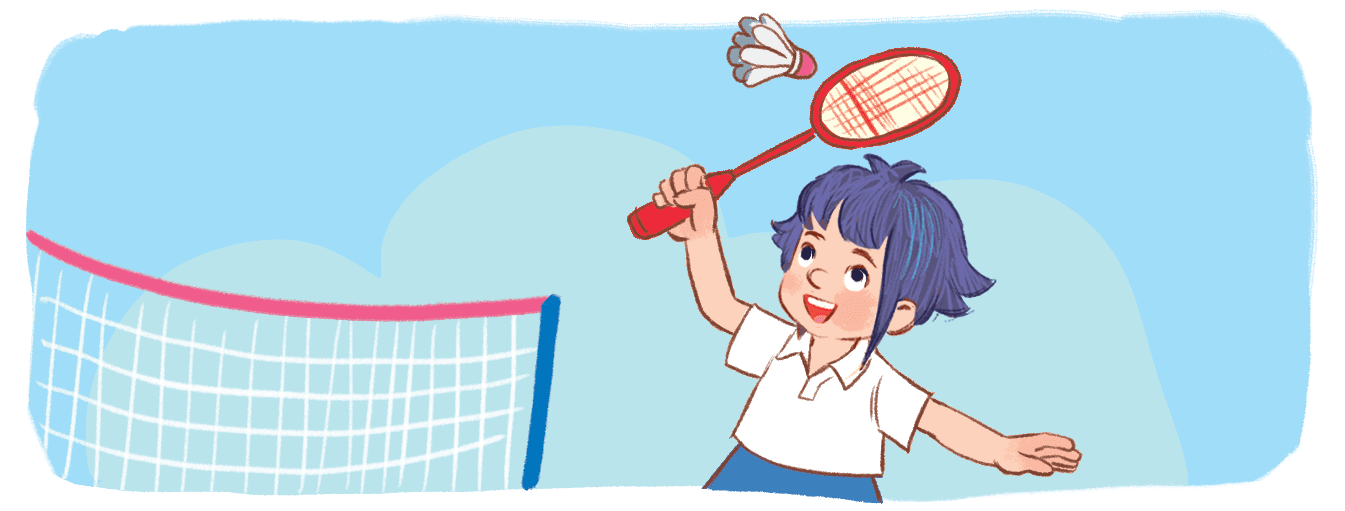 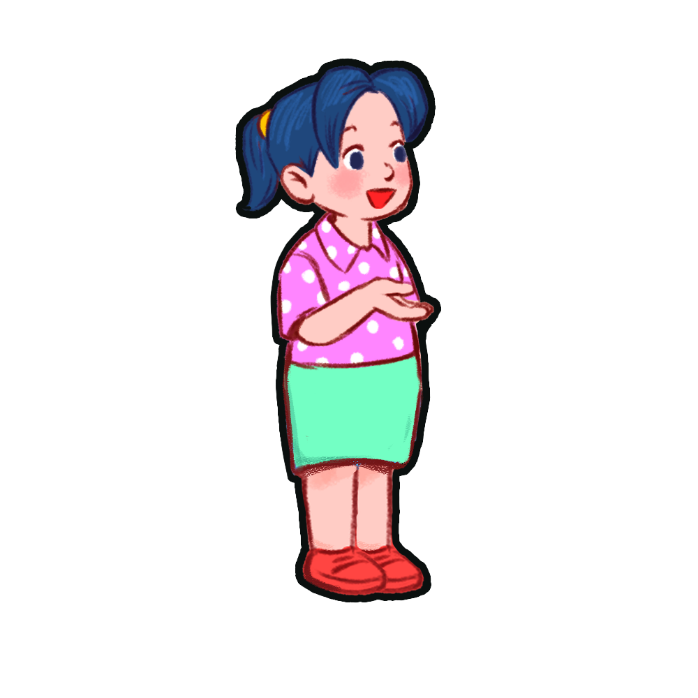 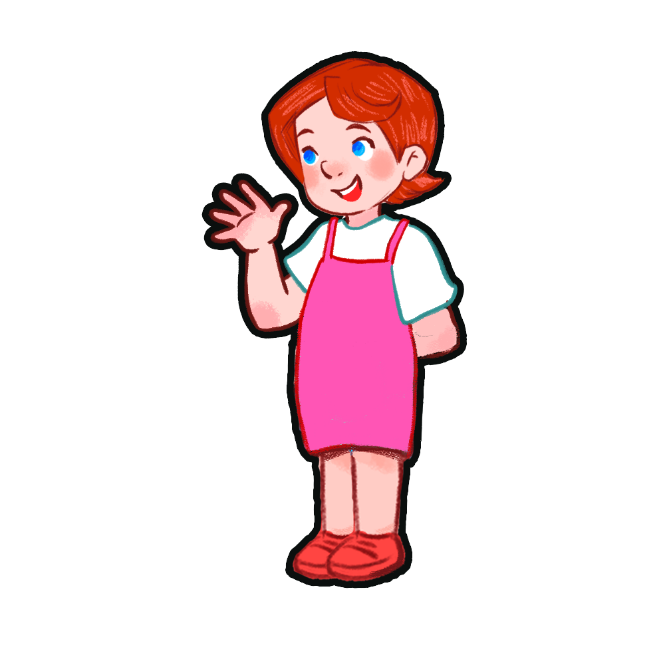 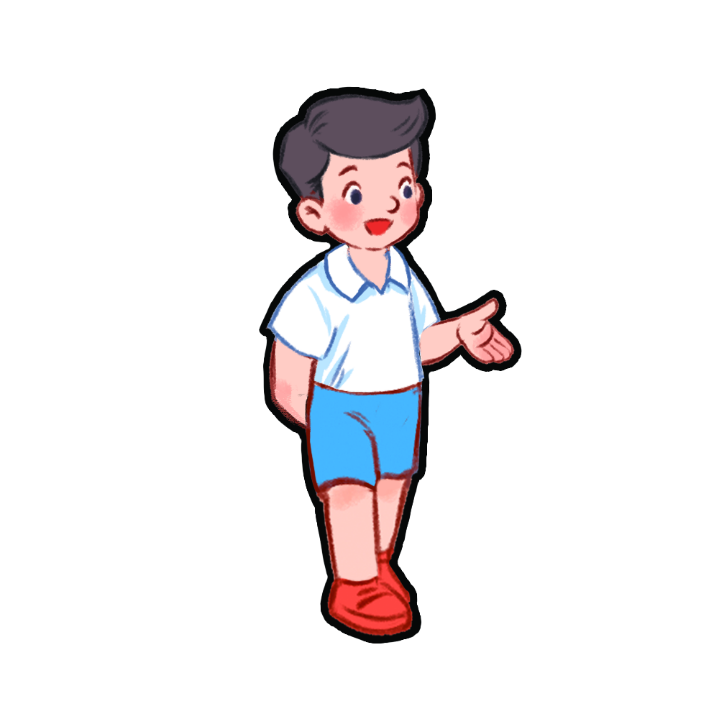 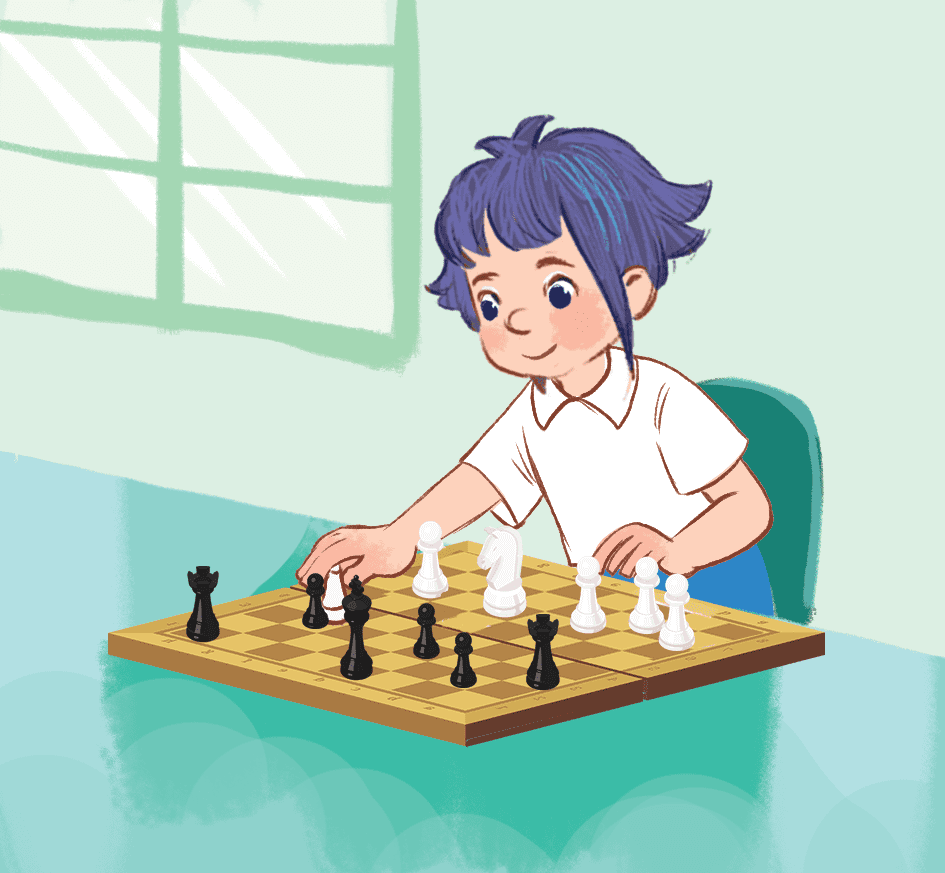 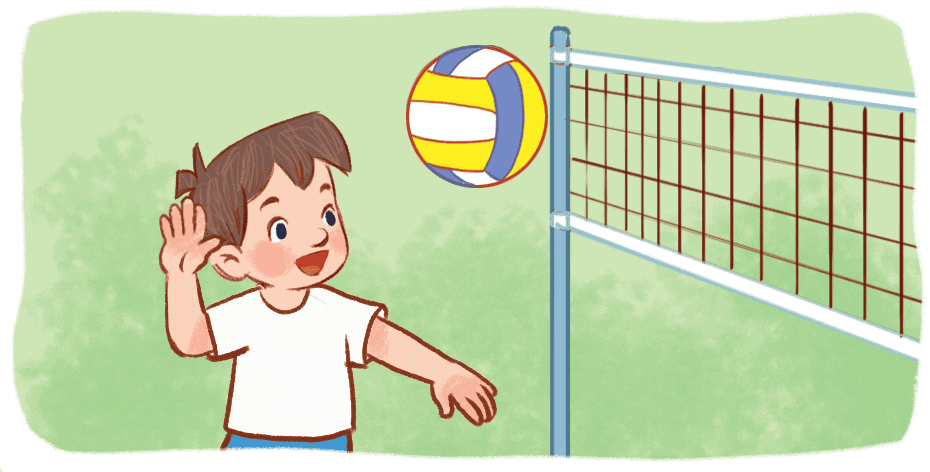 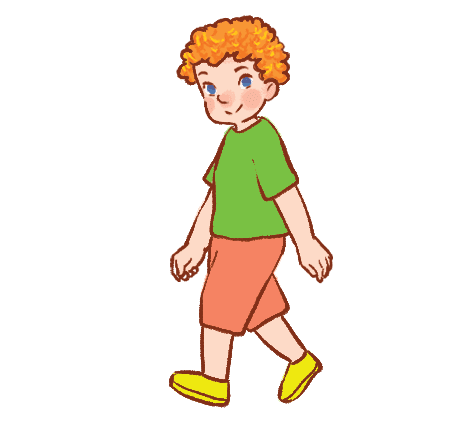 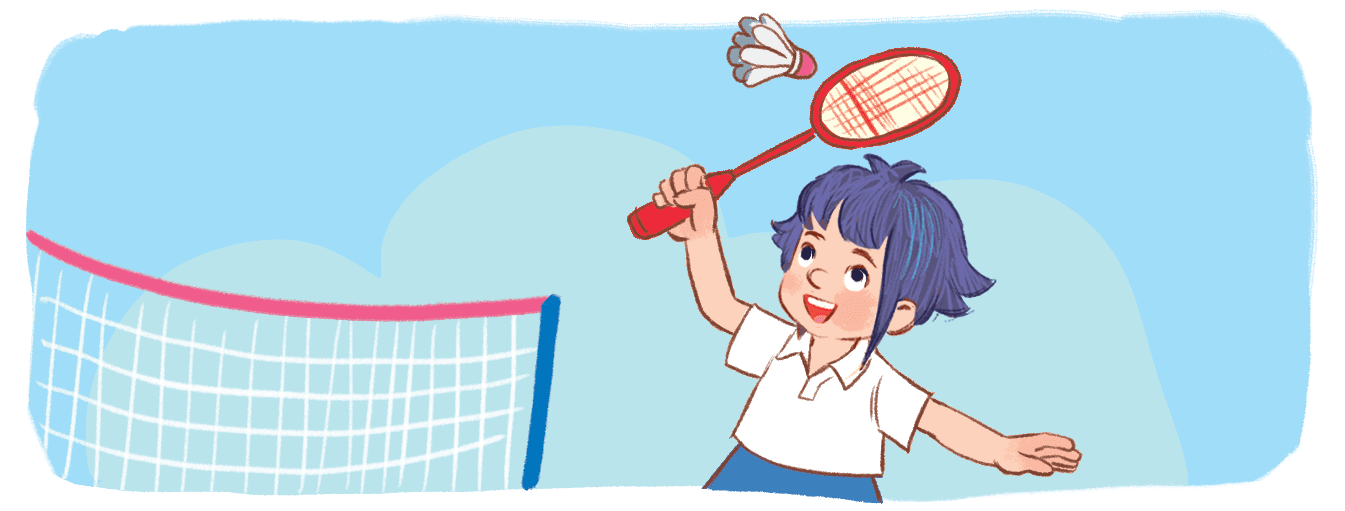 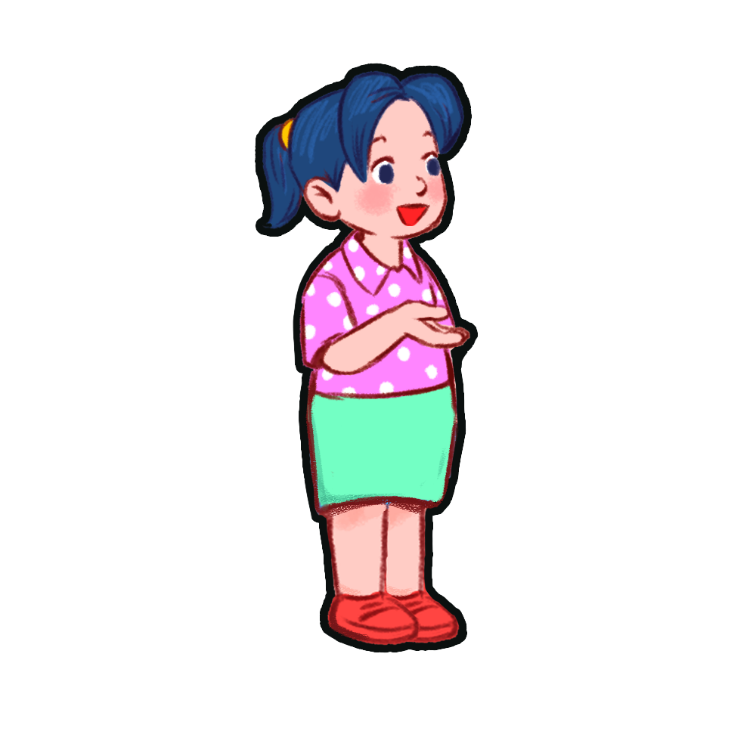 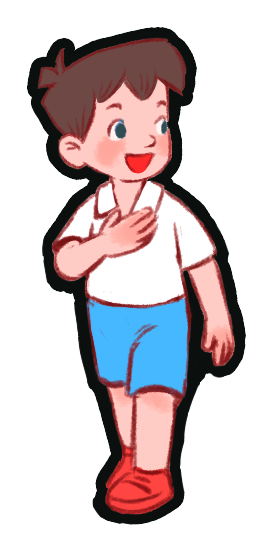 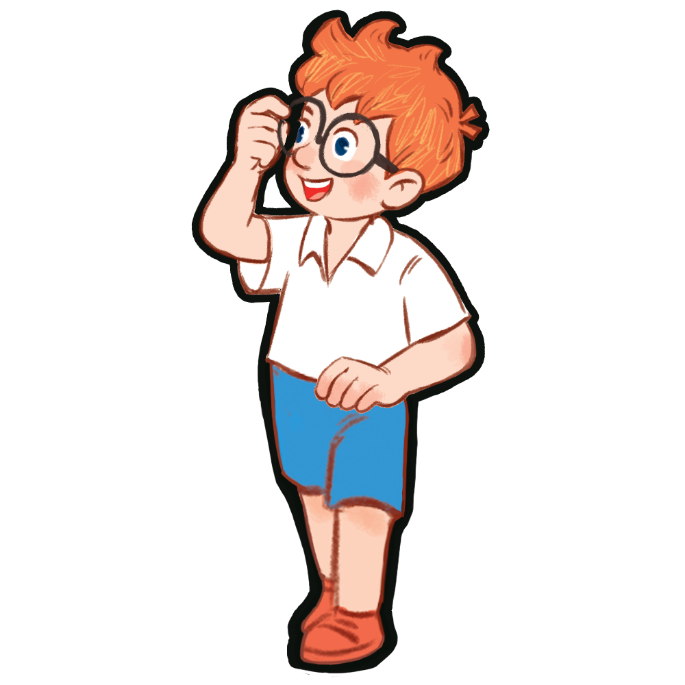 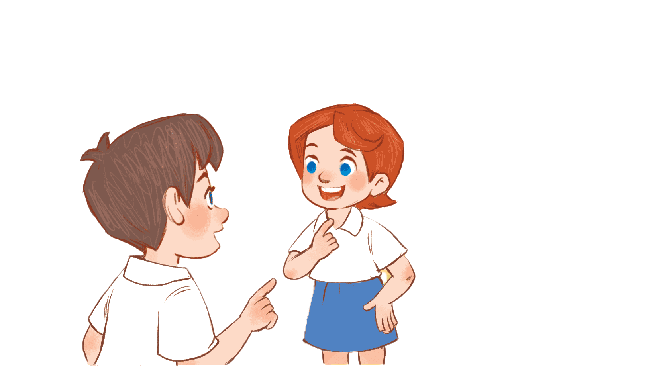 Let’s talk.
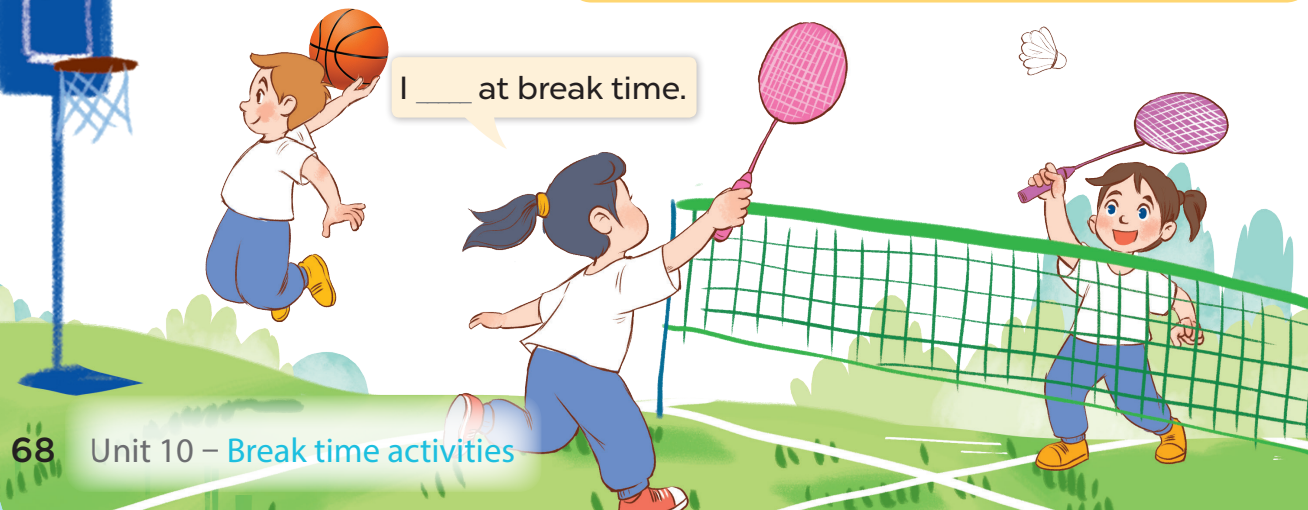 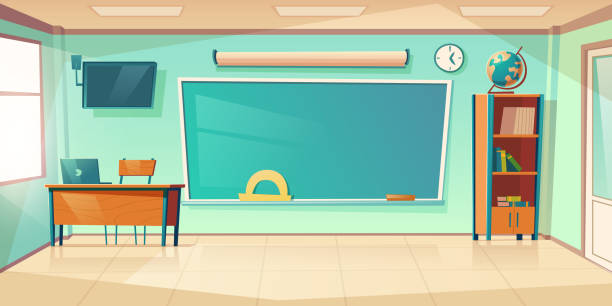 I ……….. at break time
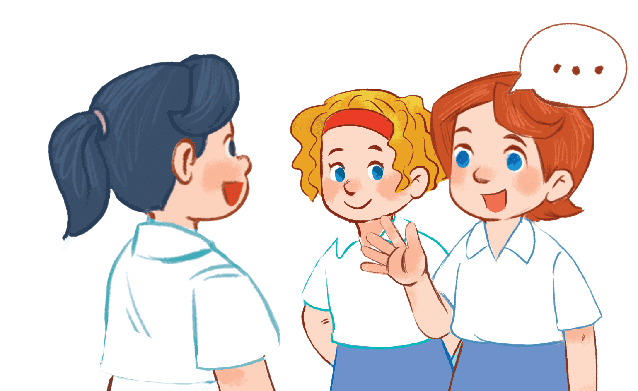 [Speaker Notes: -T asks pupils to practise in pairs asking and answering.
-T asks some pairs to present in front of the class.]
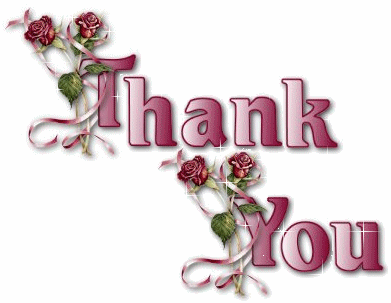